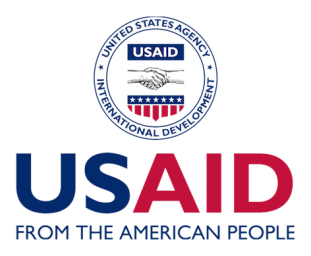 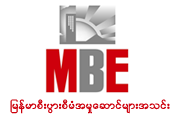 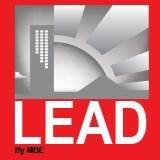 3 Hours Practical Training
　Practice of Total Quality Management Basics
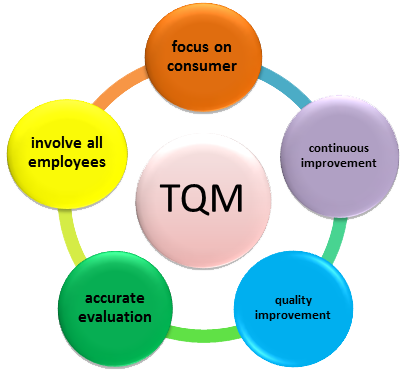 Date: 16th September’ 2017
ZAW MIN THANT
B.E (Electronics), MBA, Dip. in Law
SME Mentoring Program in Bagan-Nyaung Oo
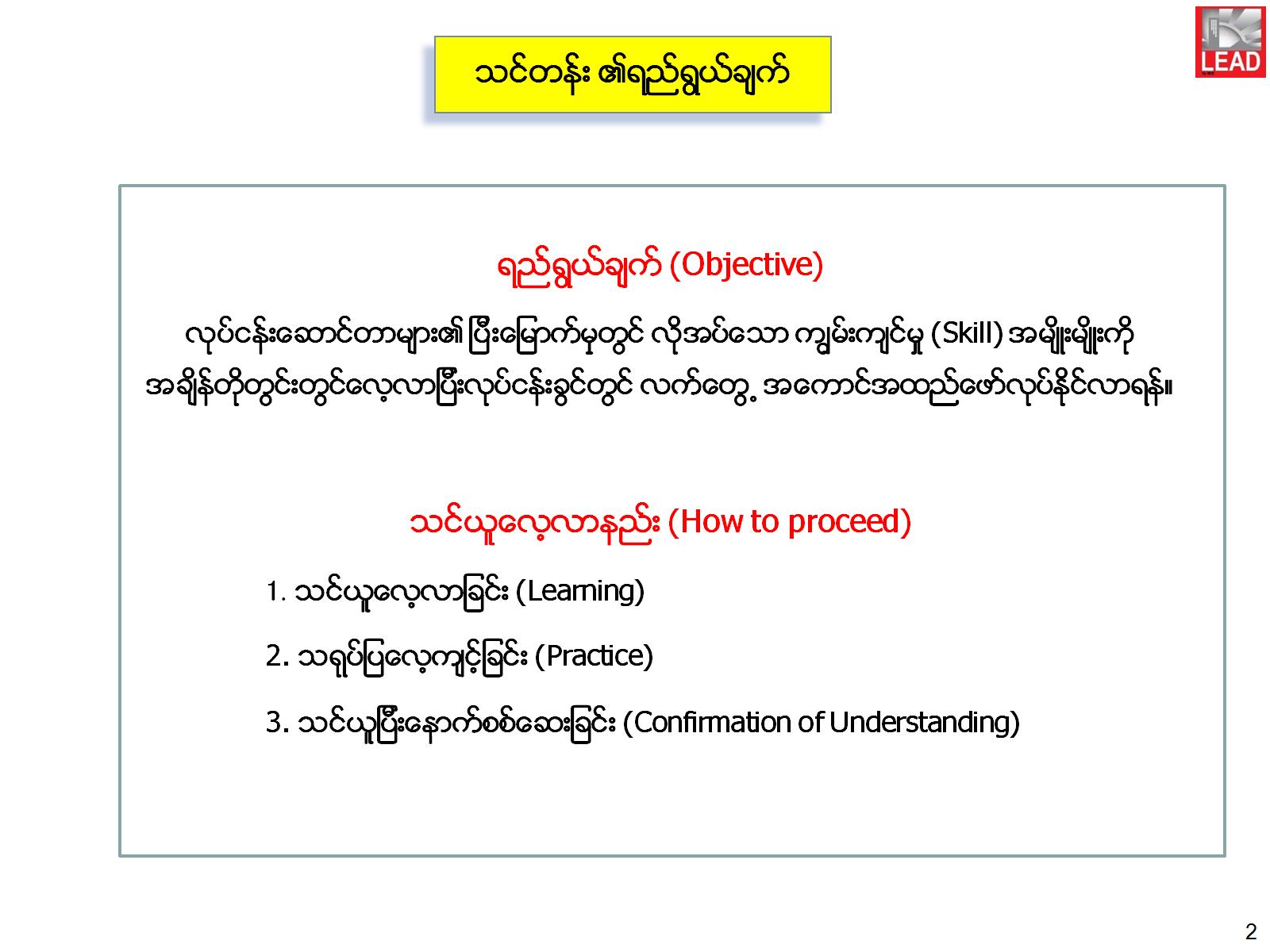 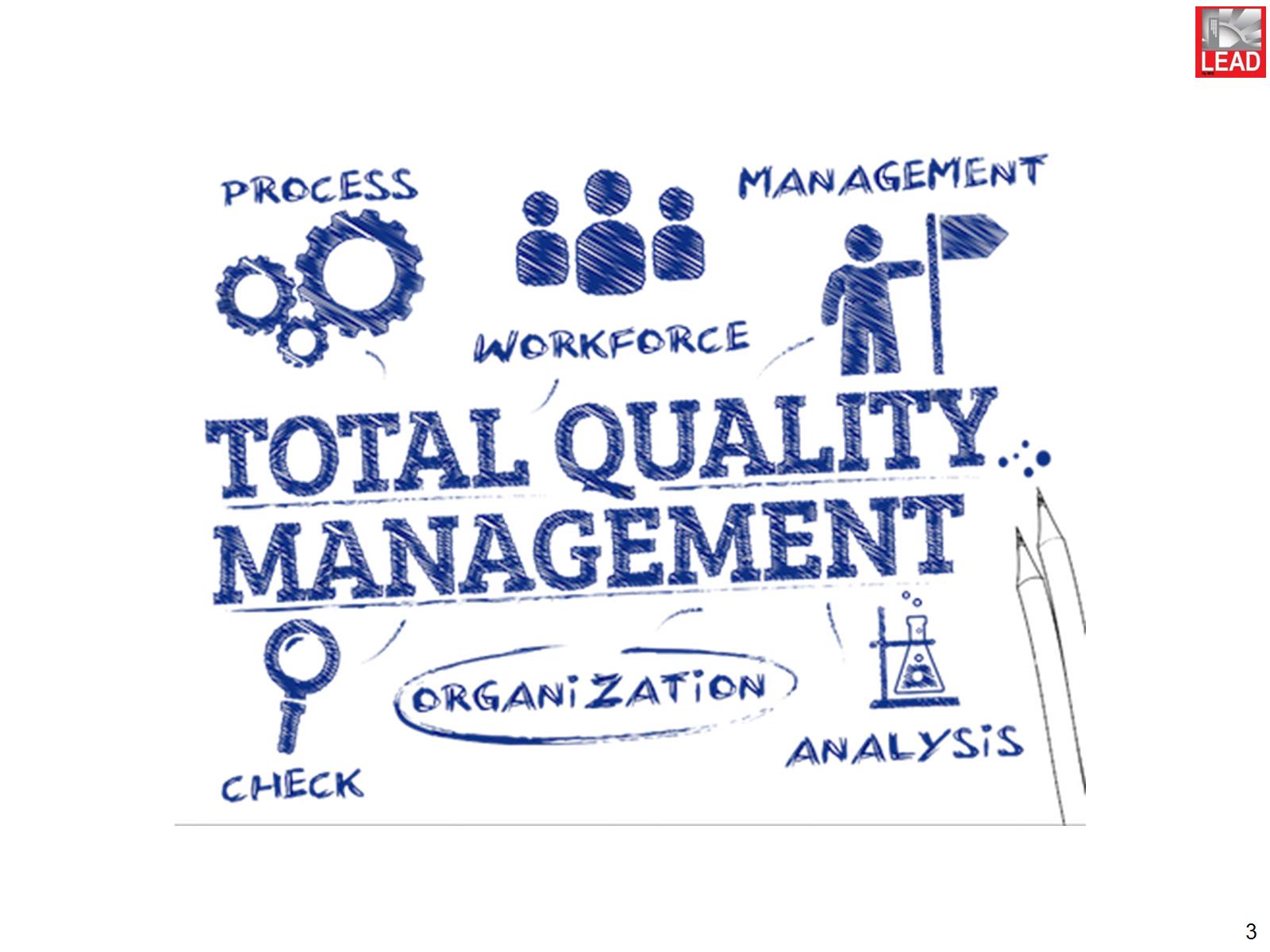 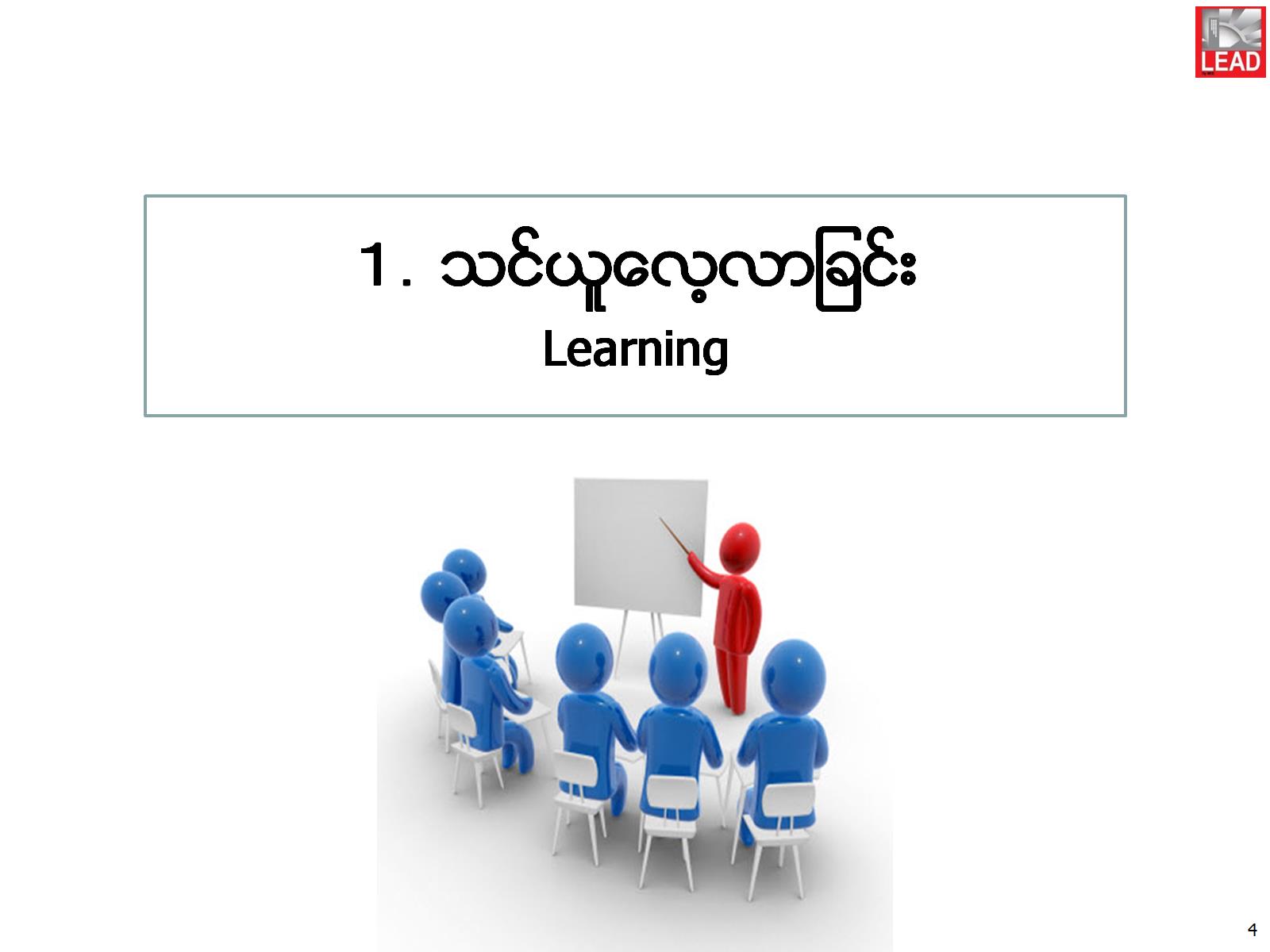 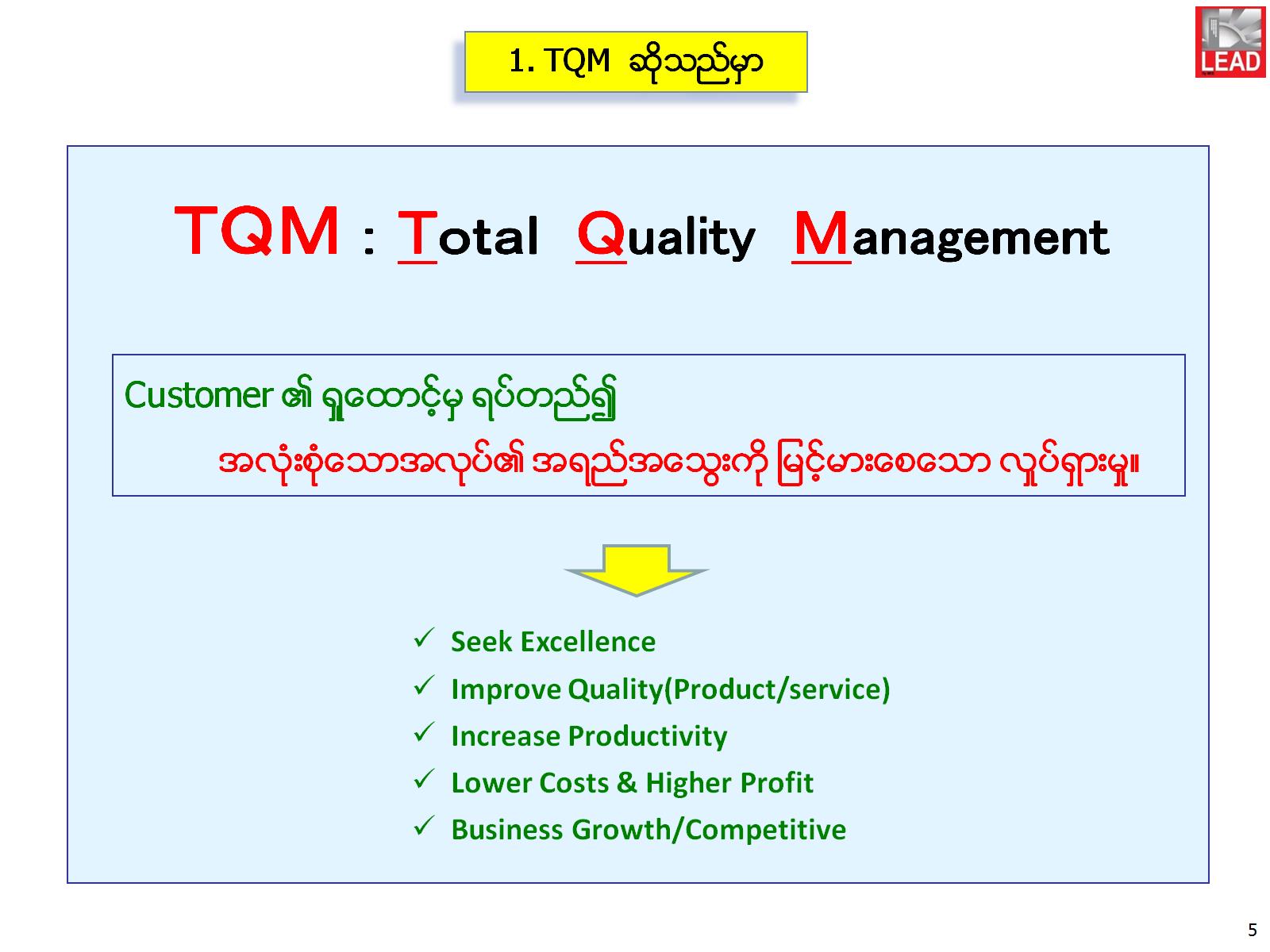 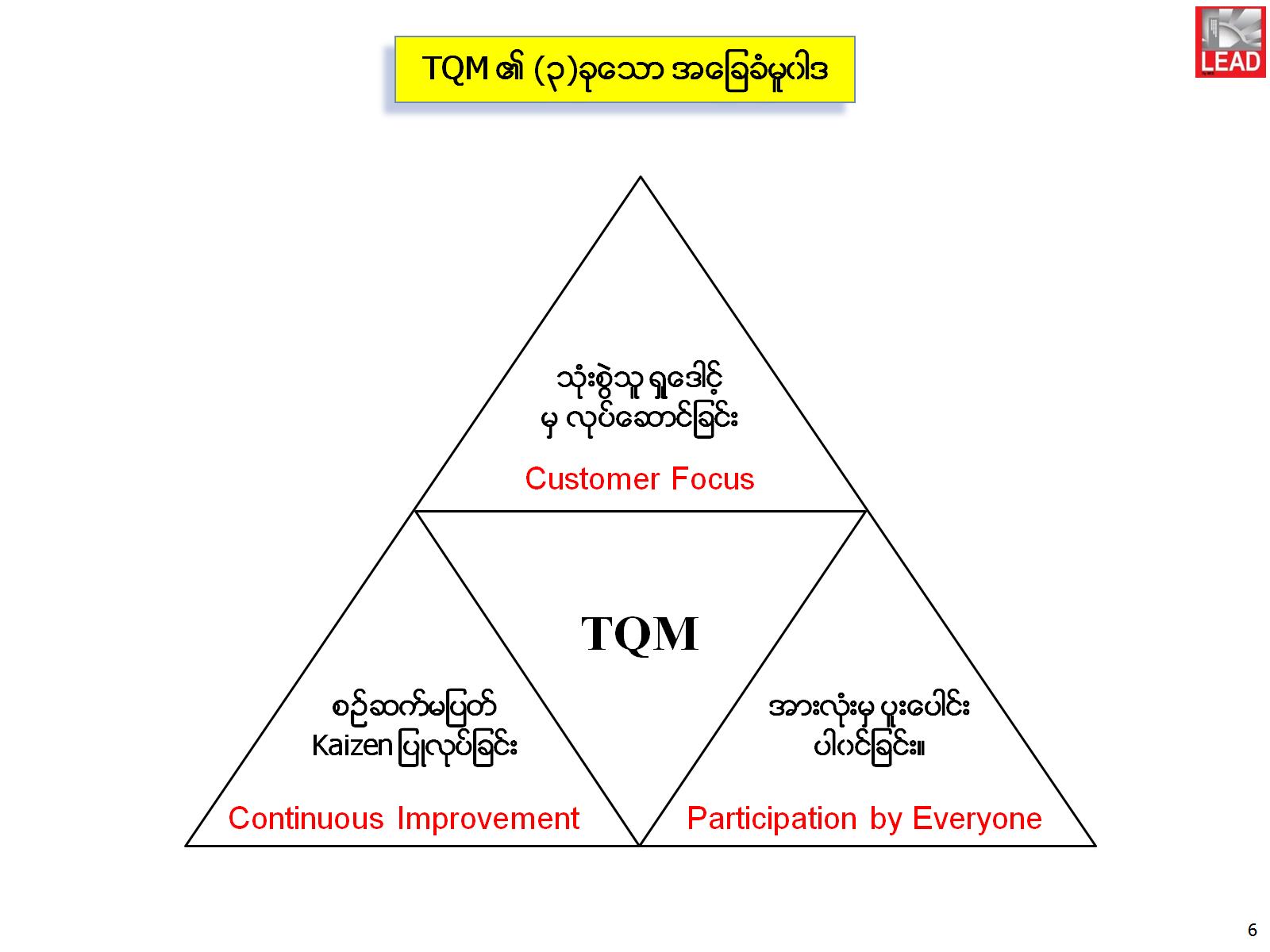 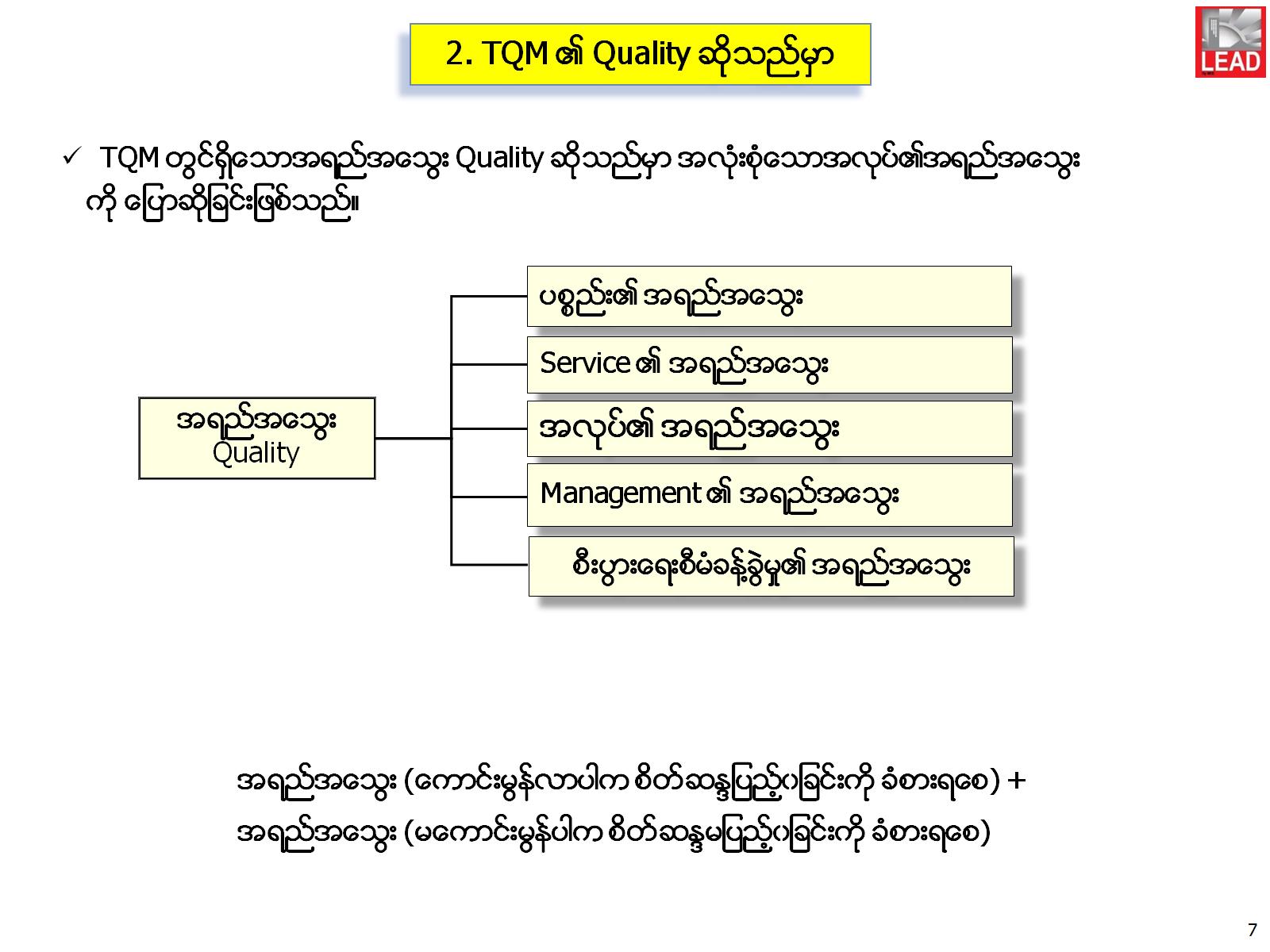 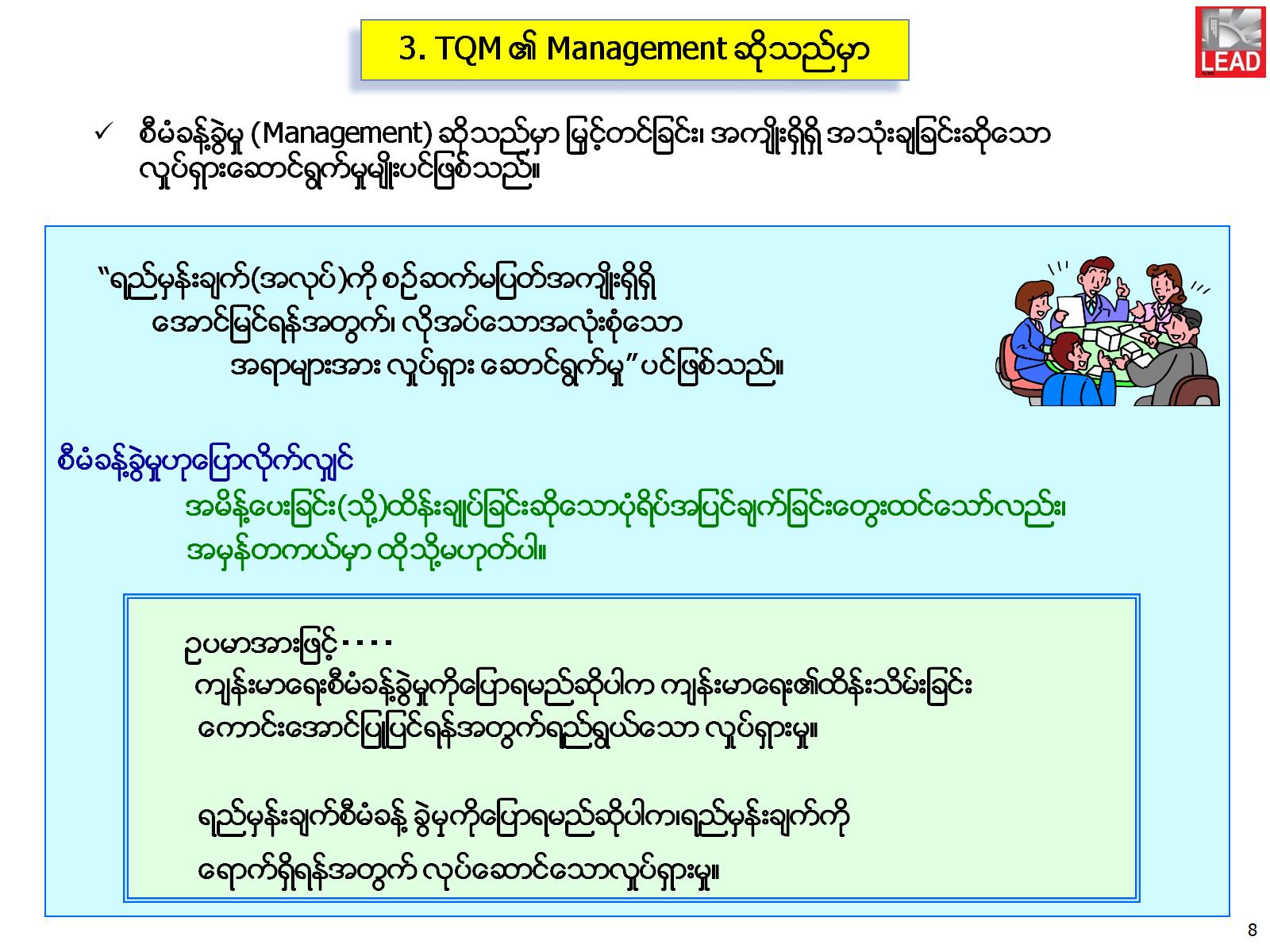 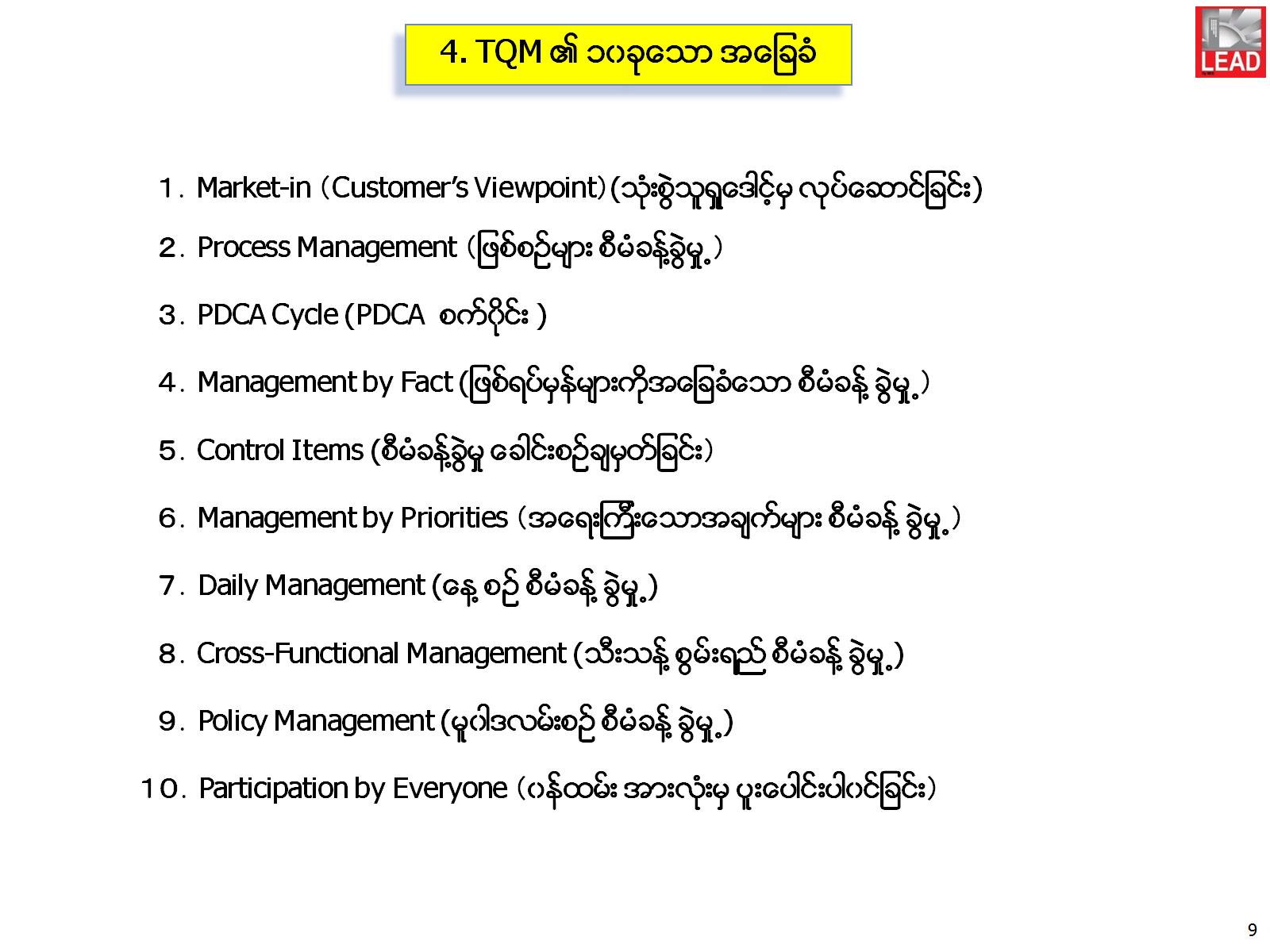 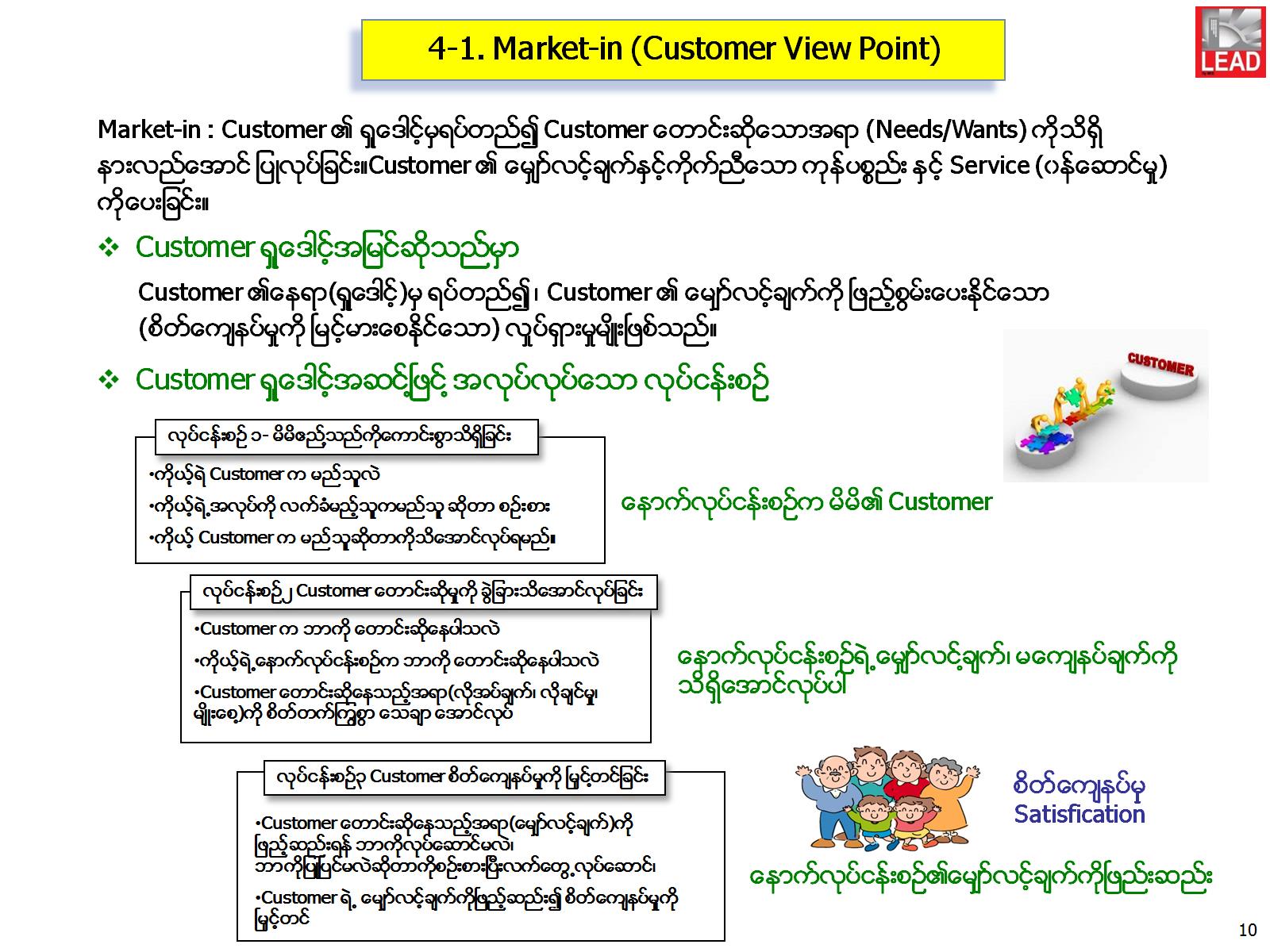 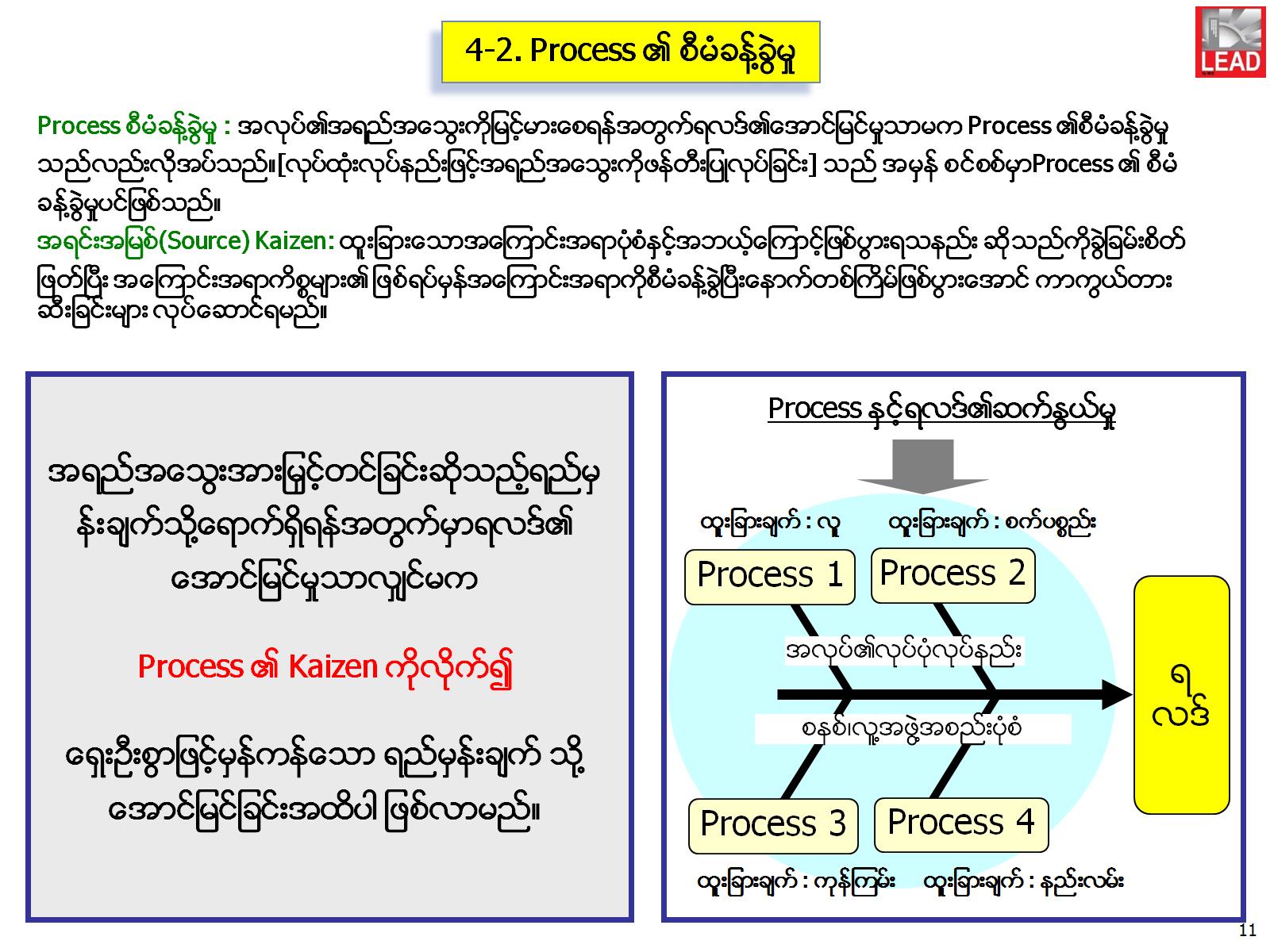 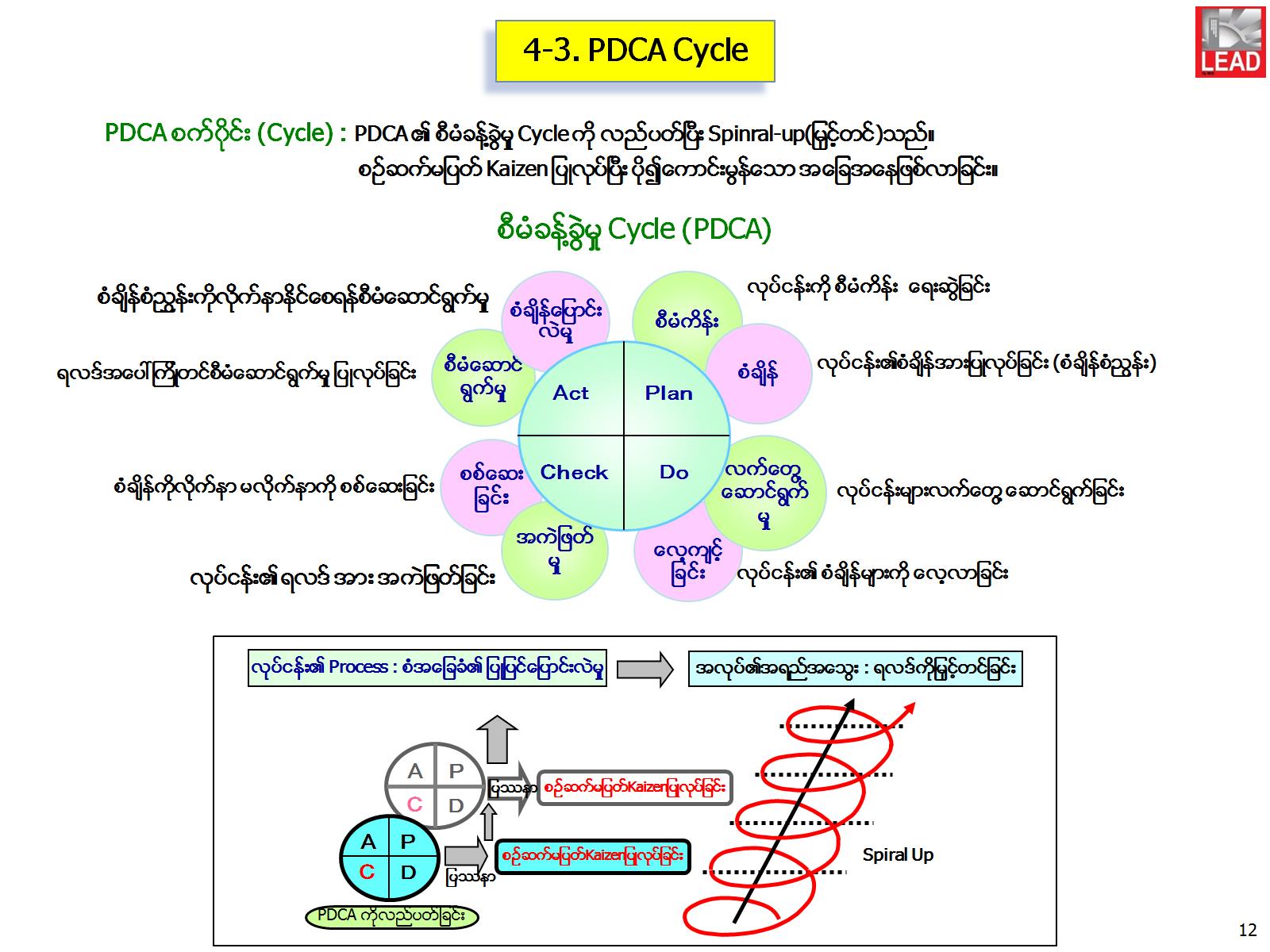 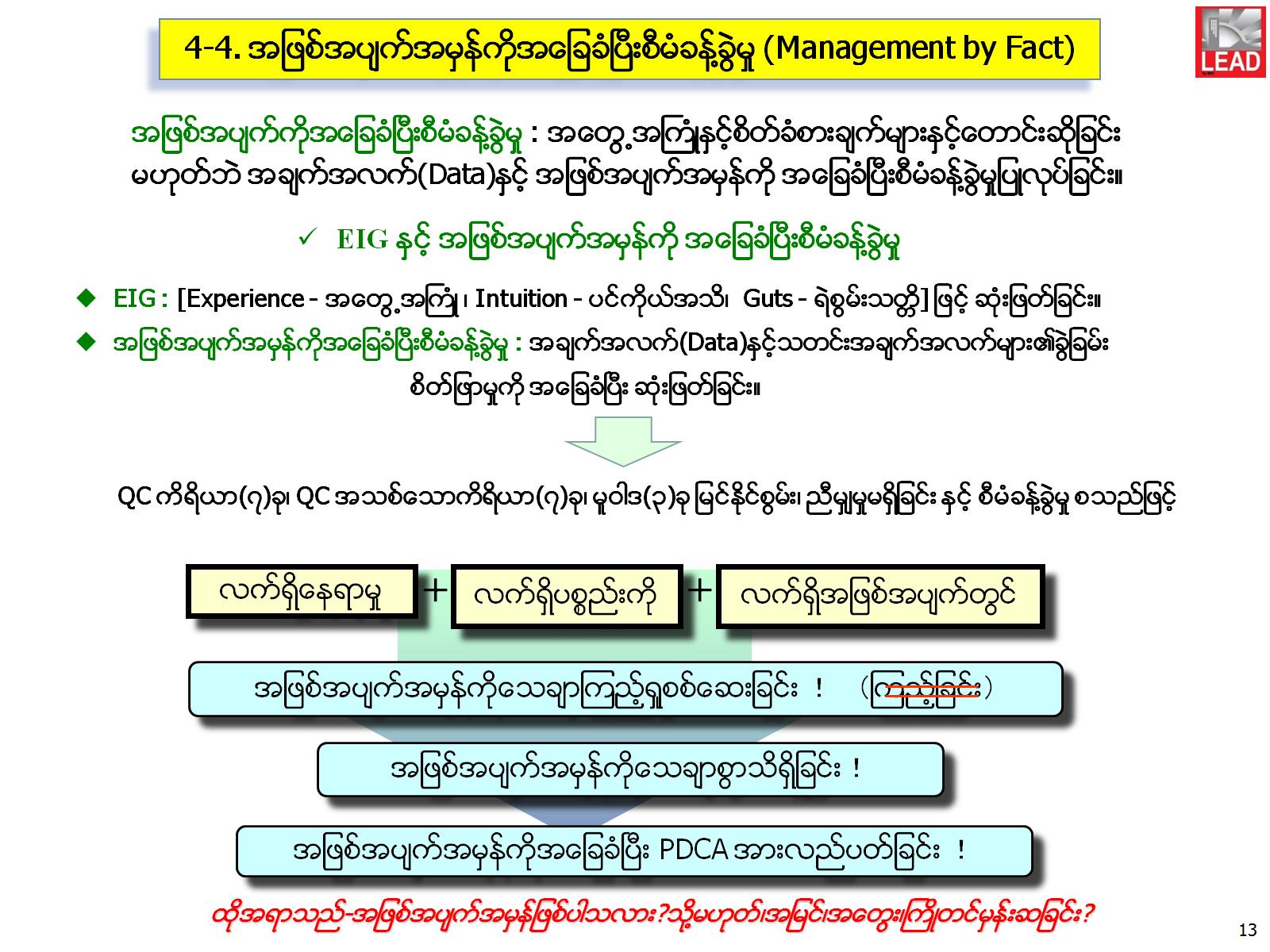 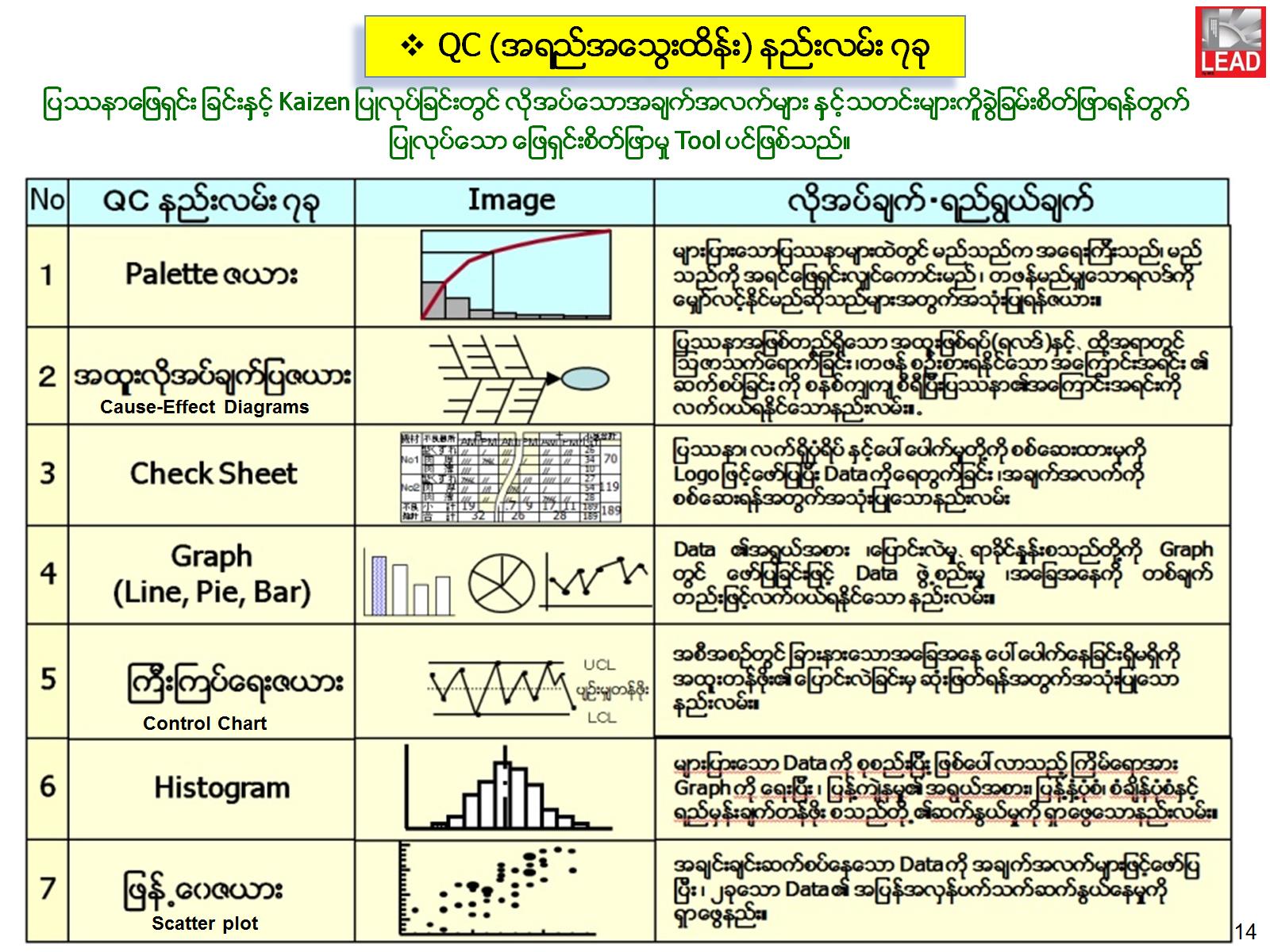 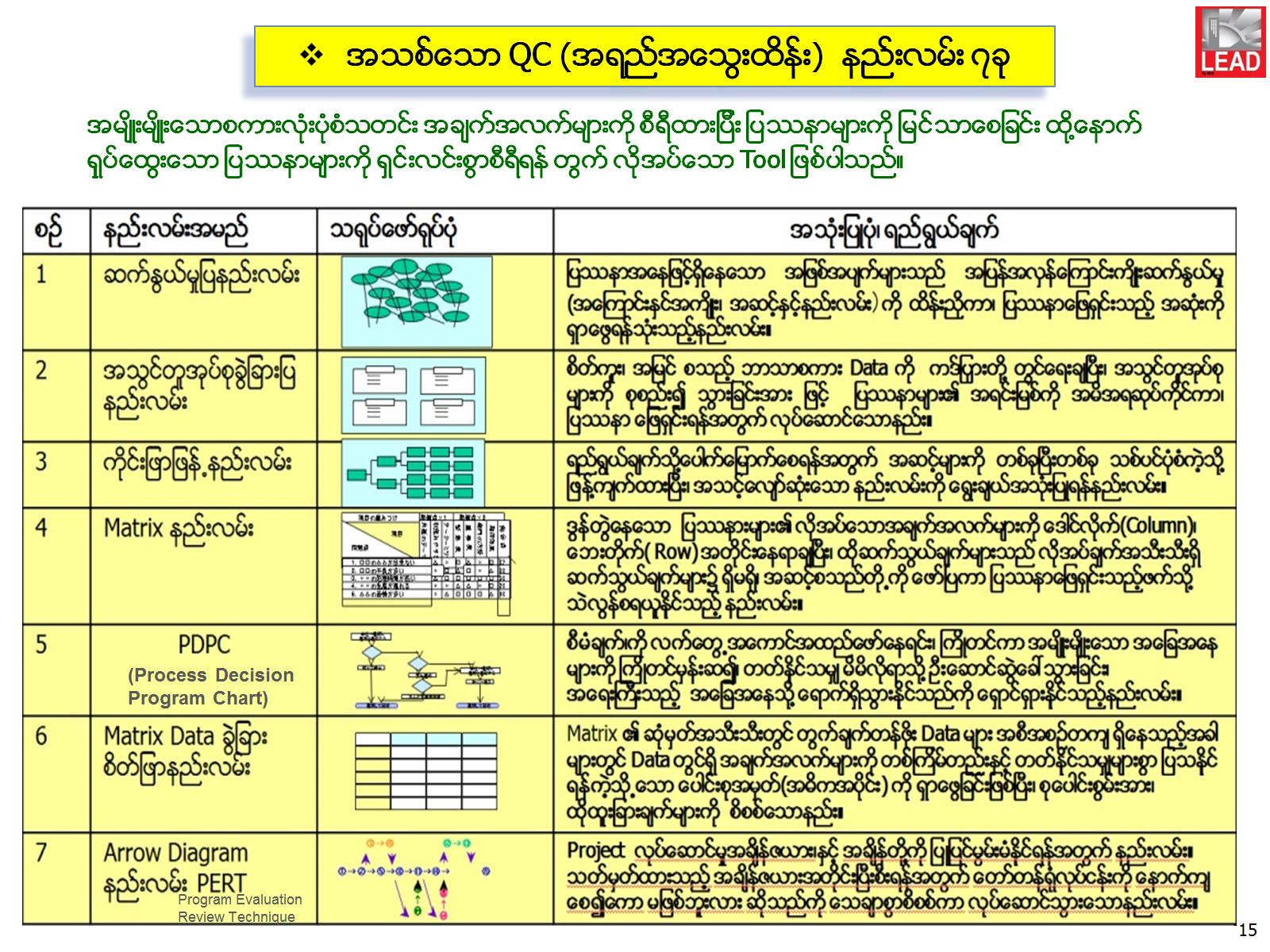 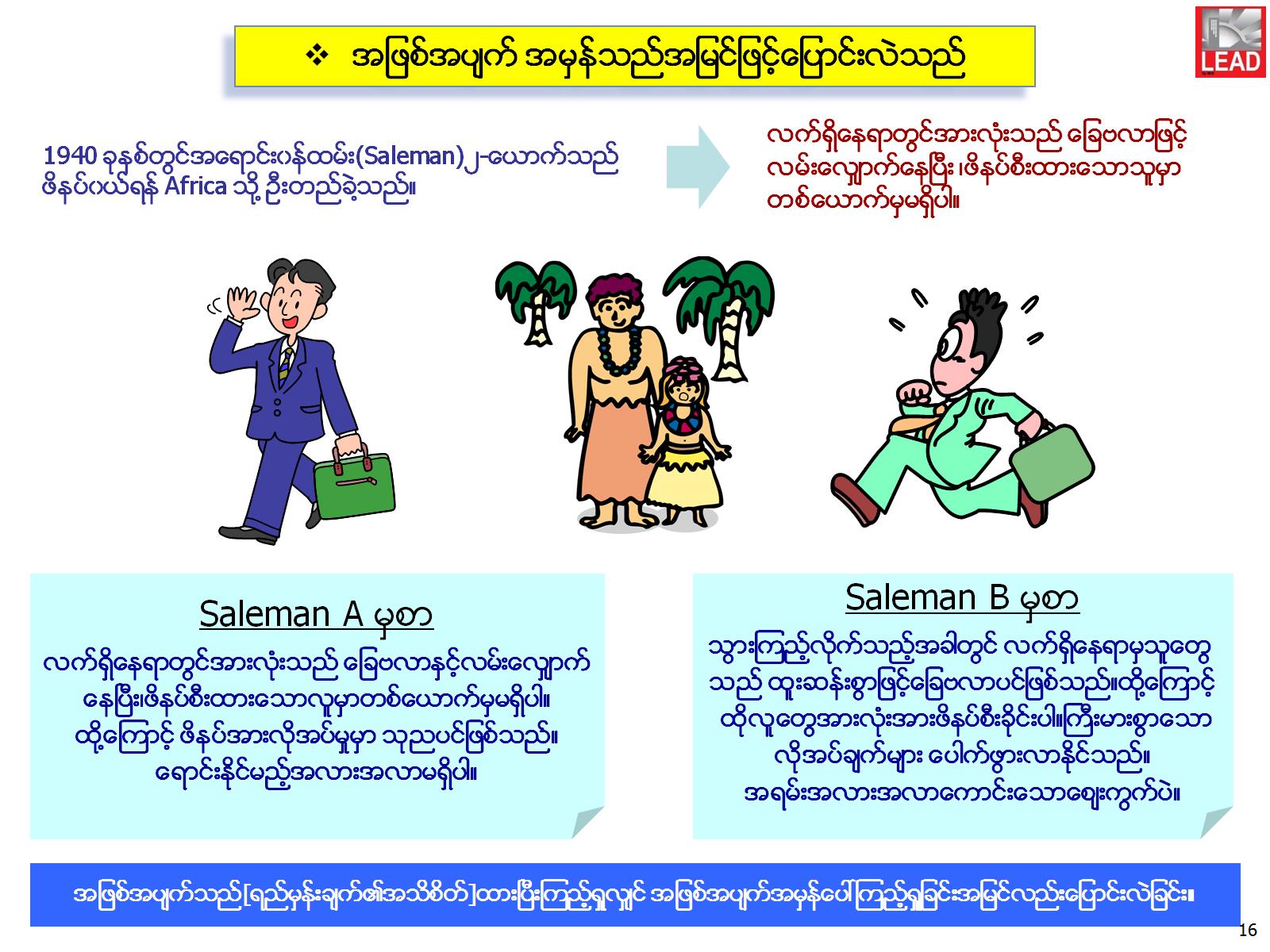 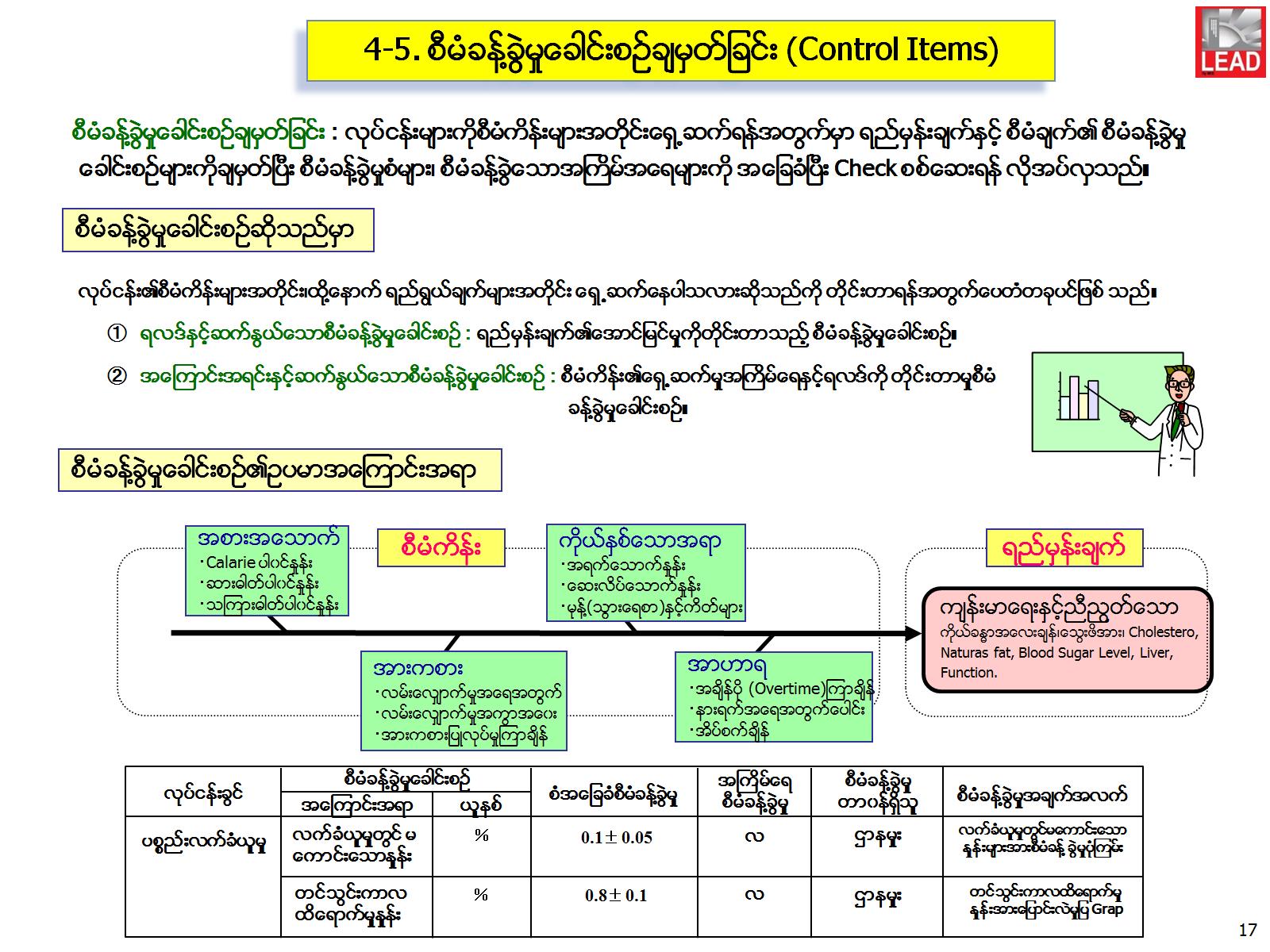 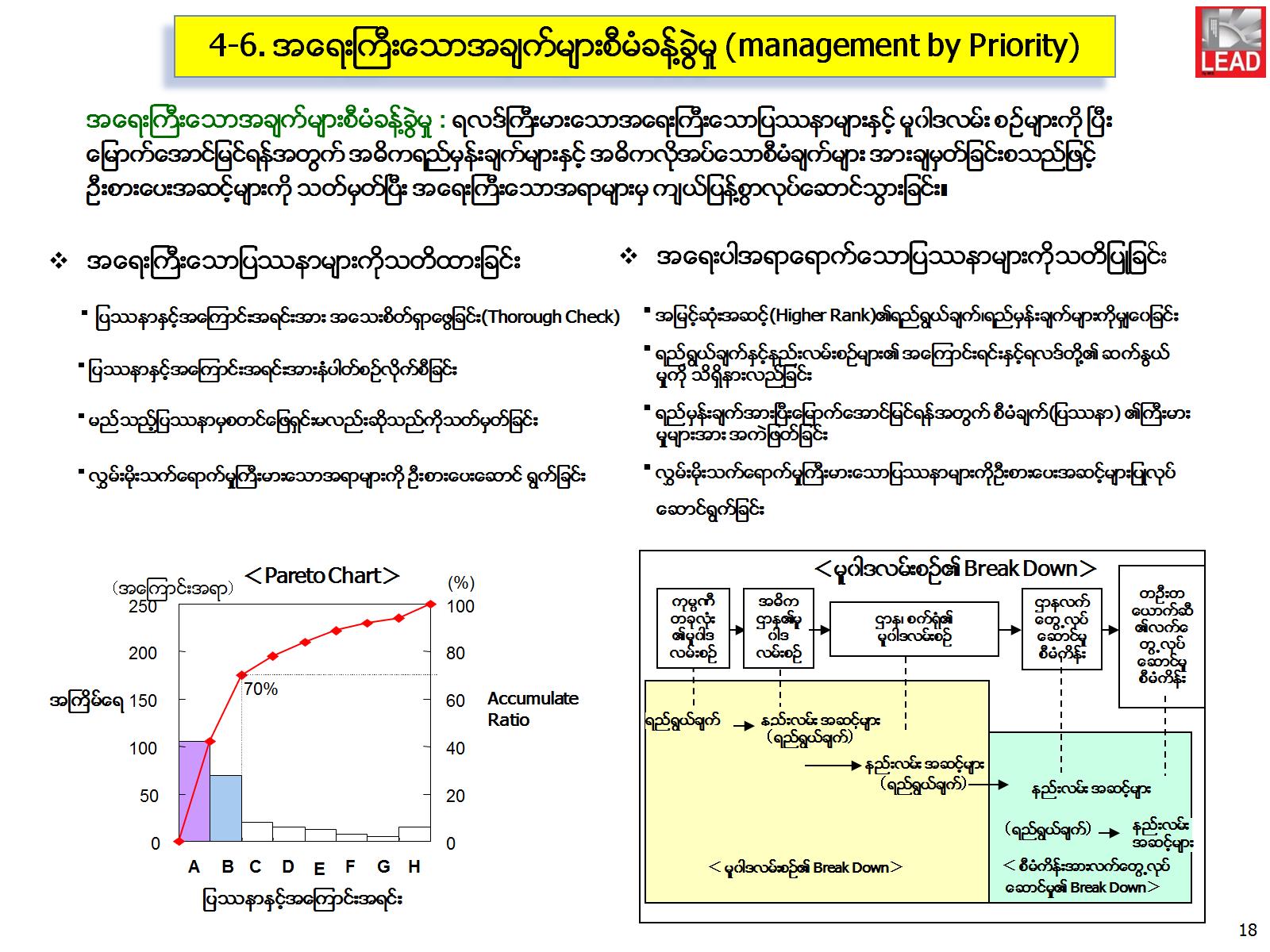 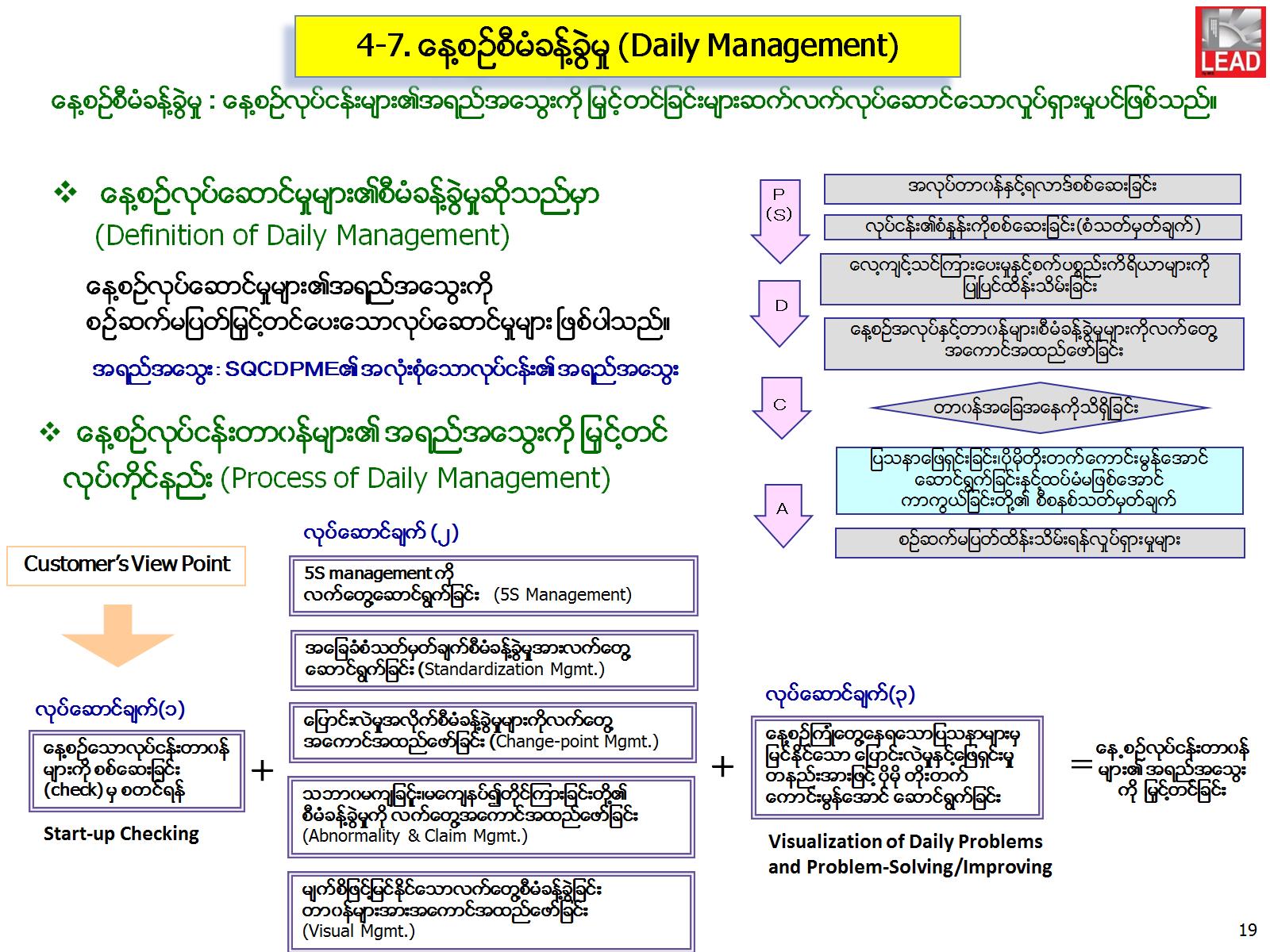 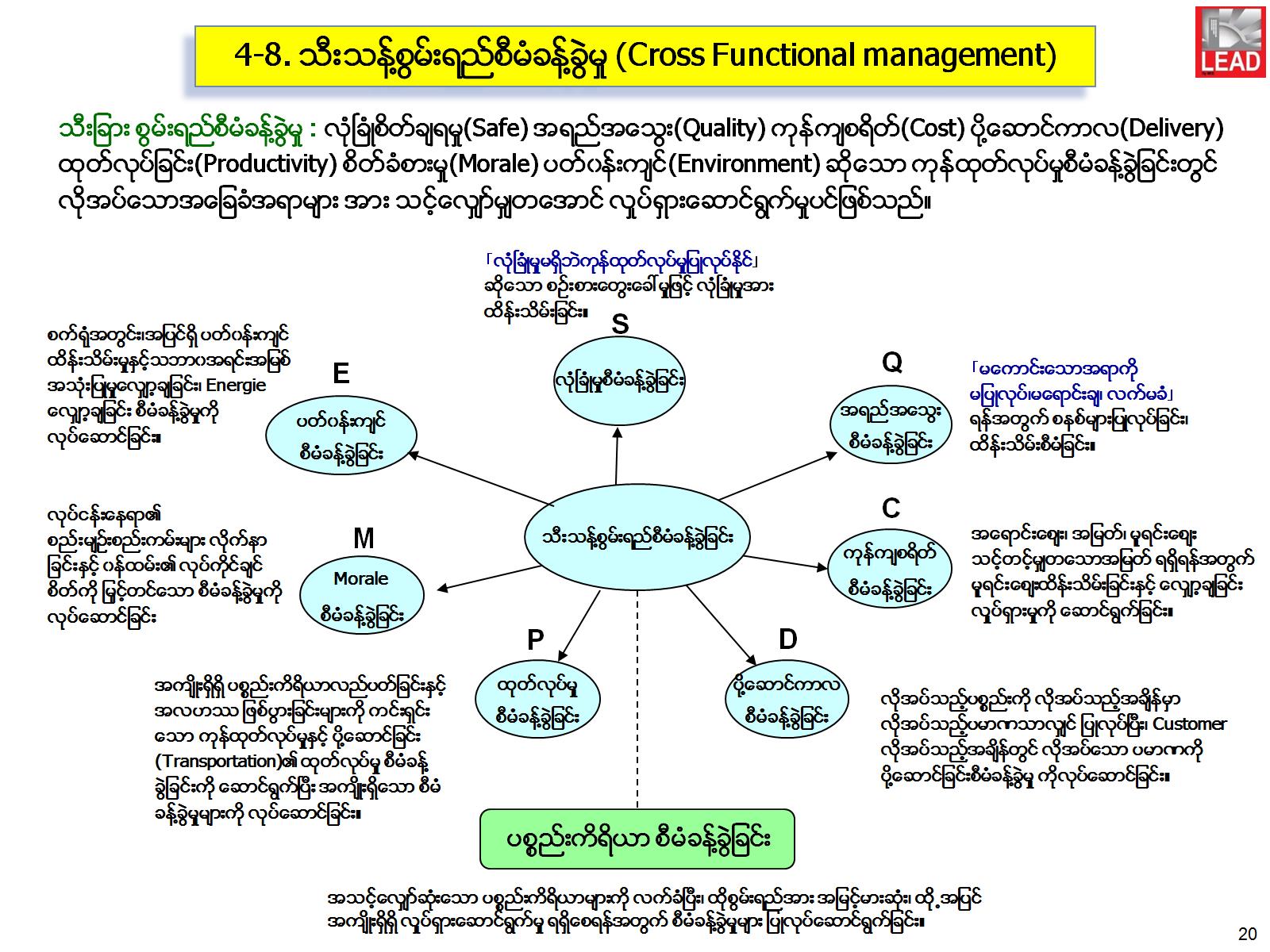 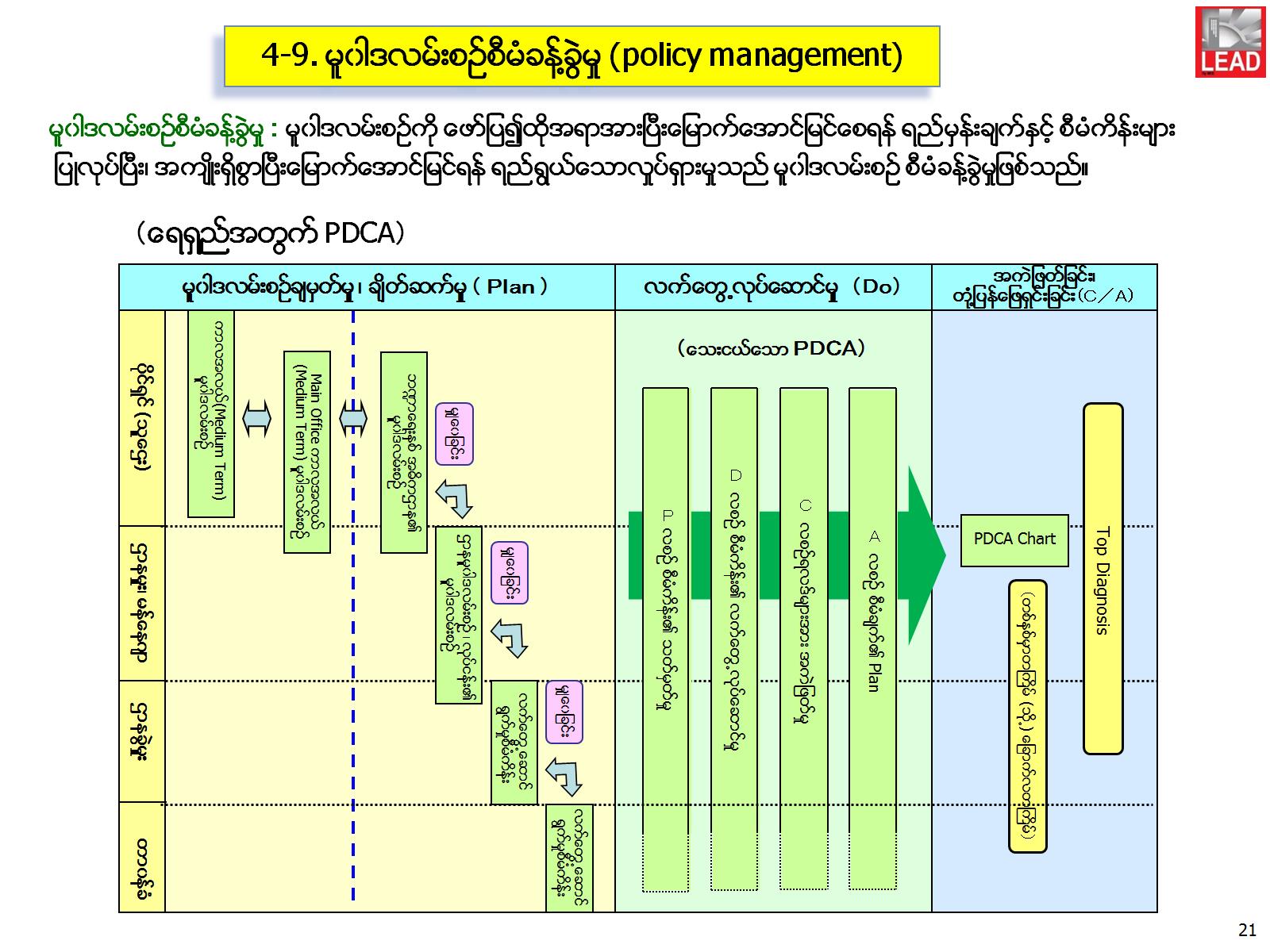 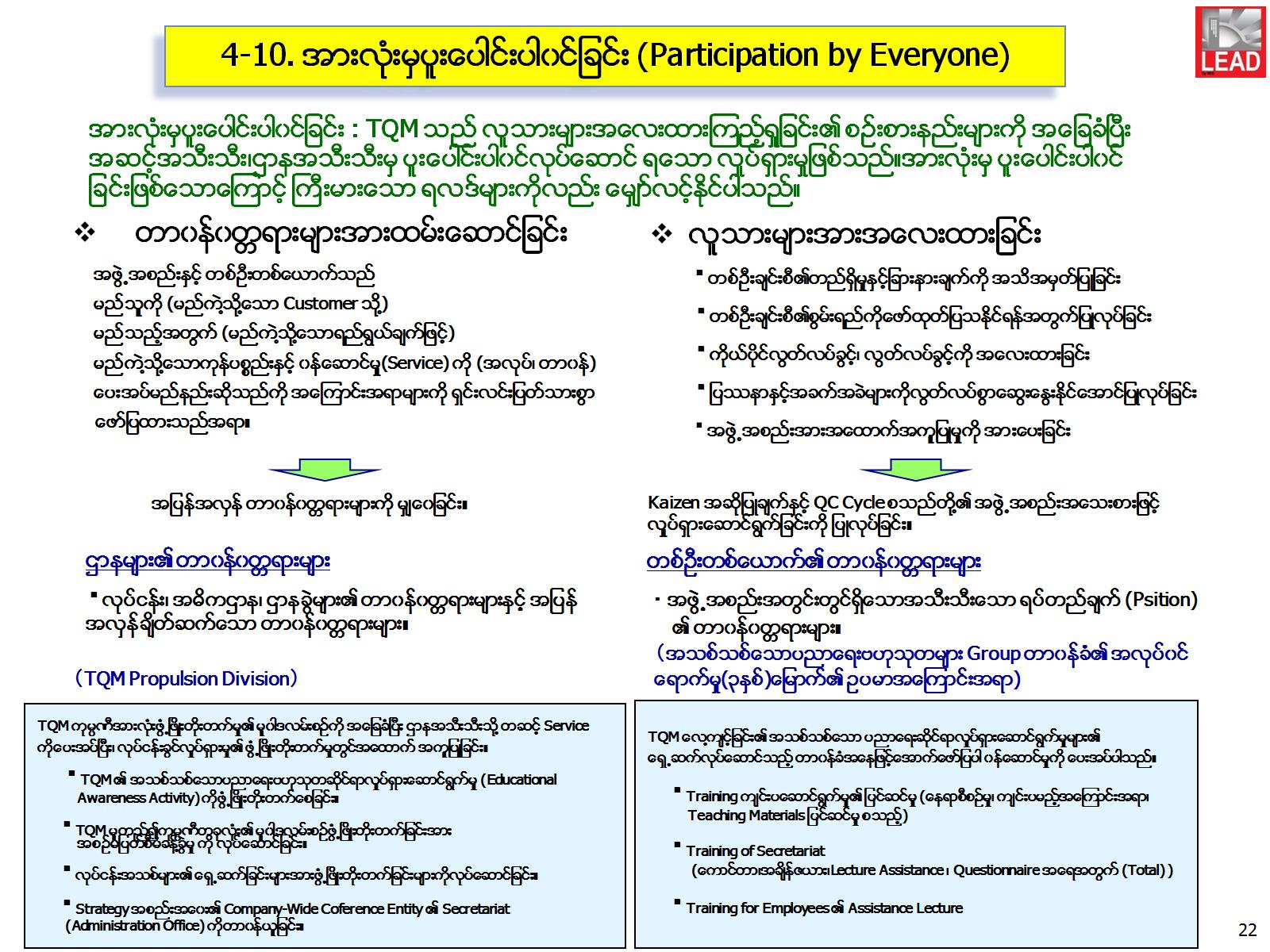 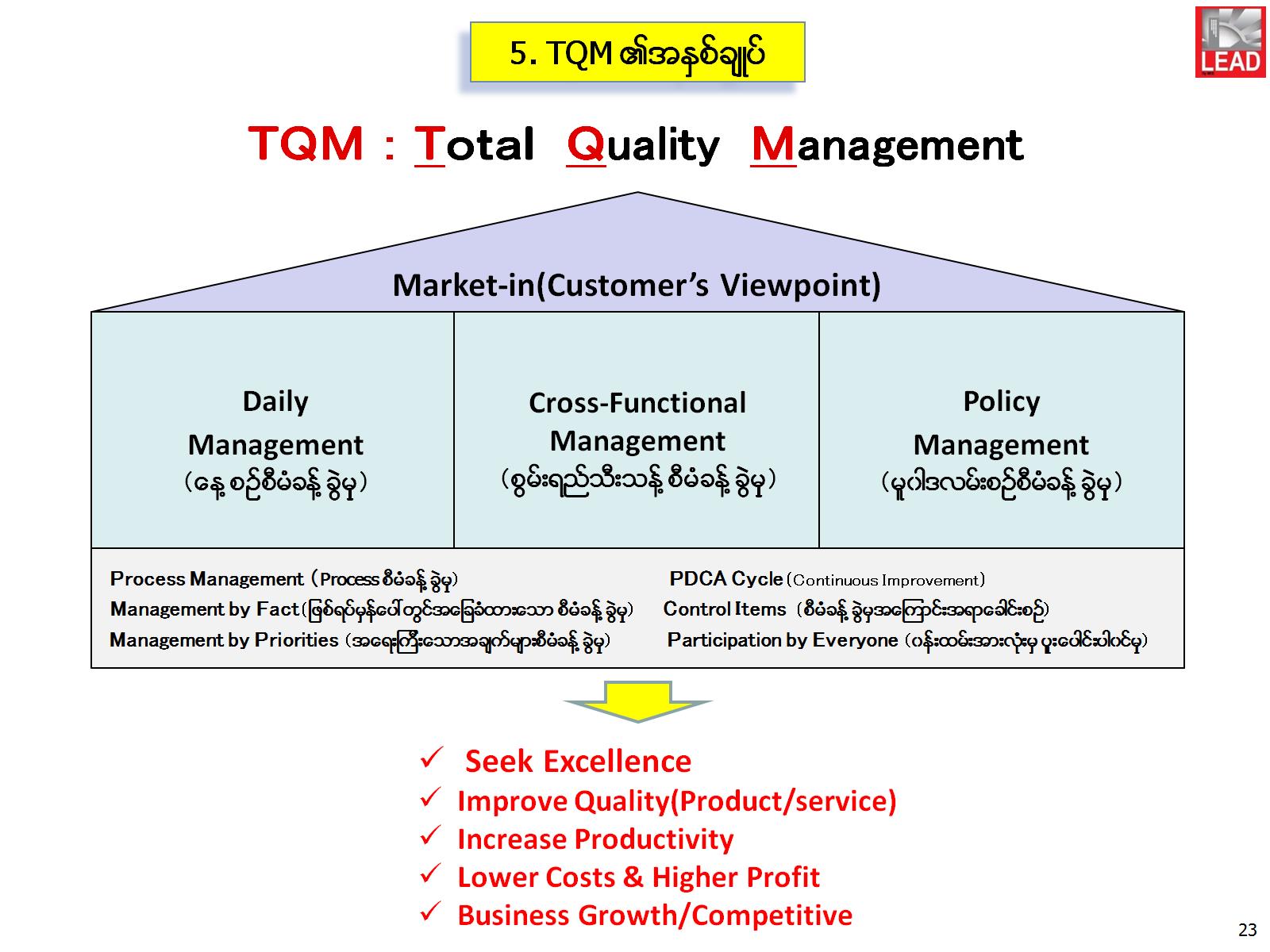 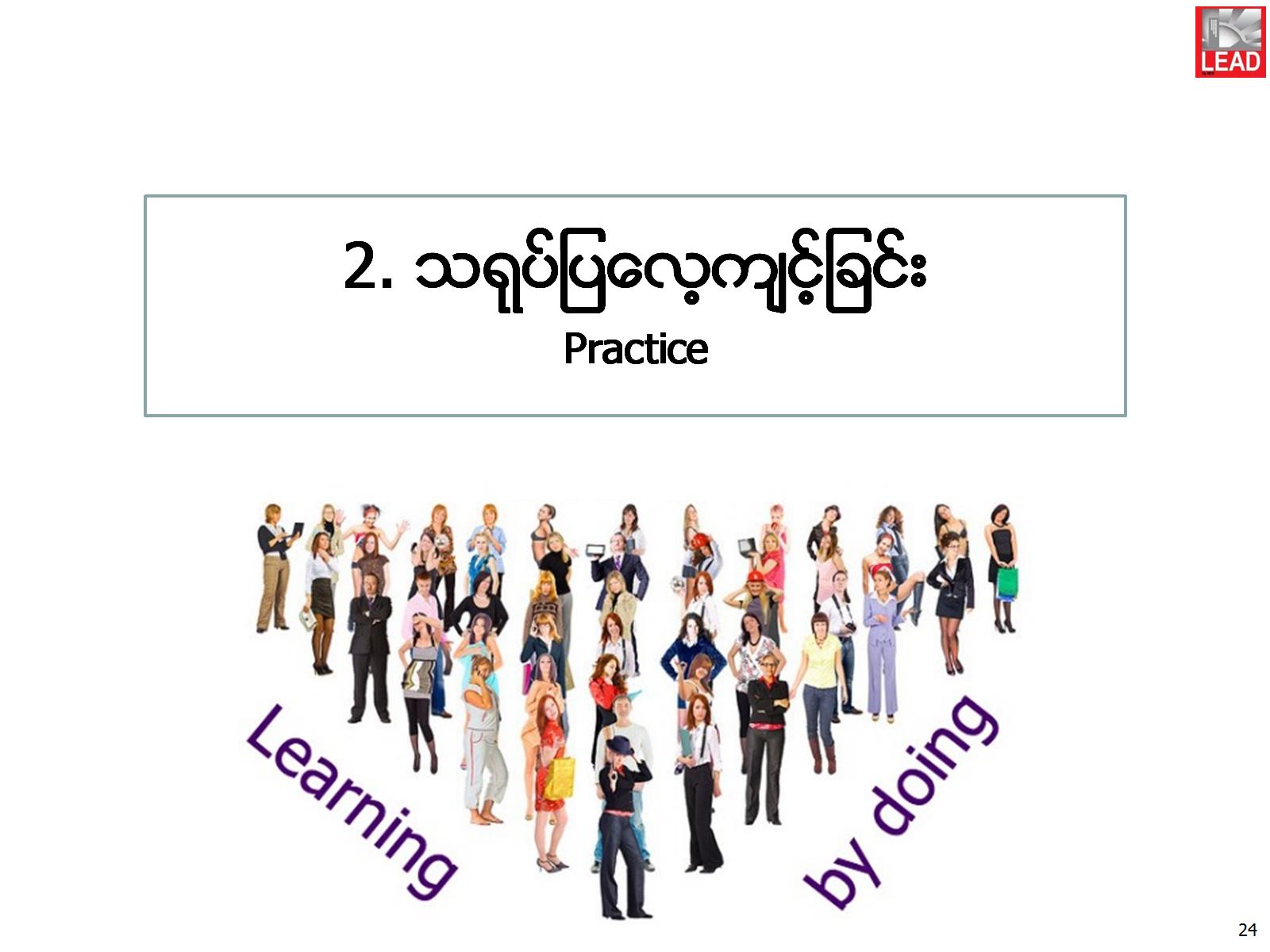 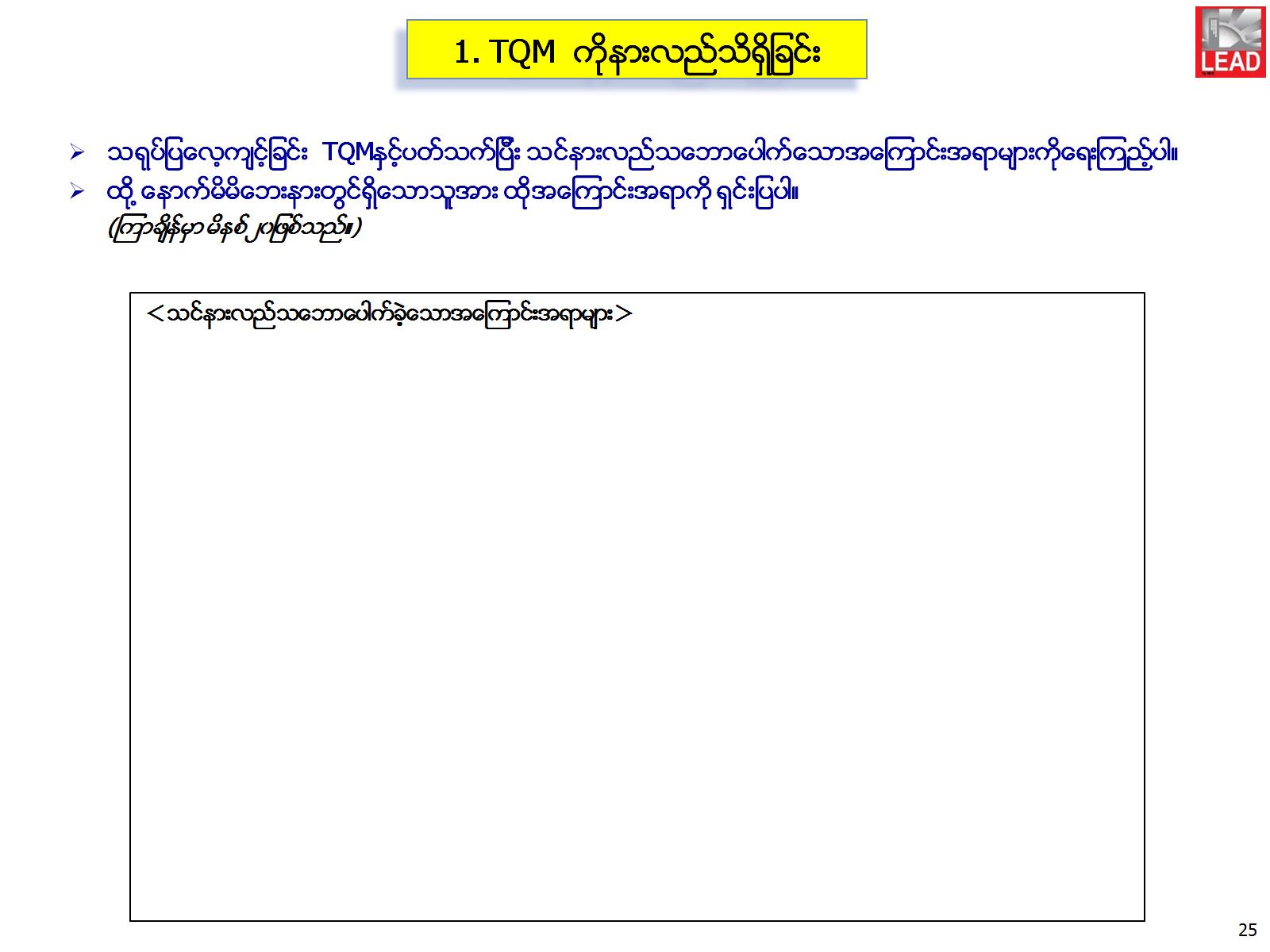 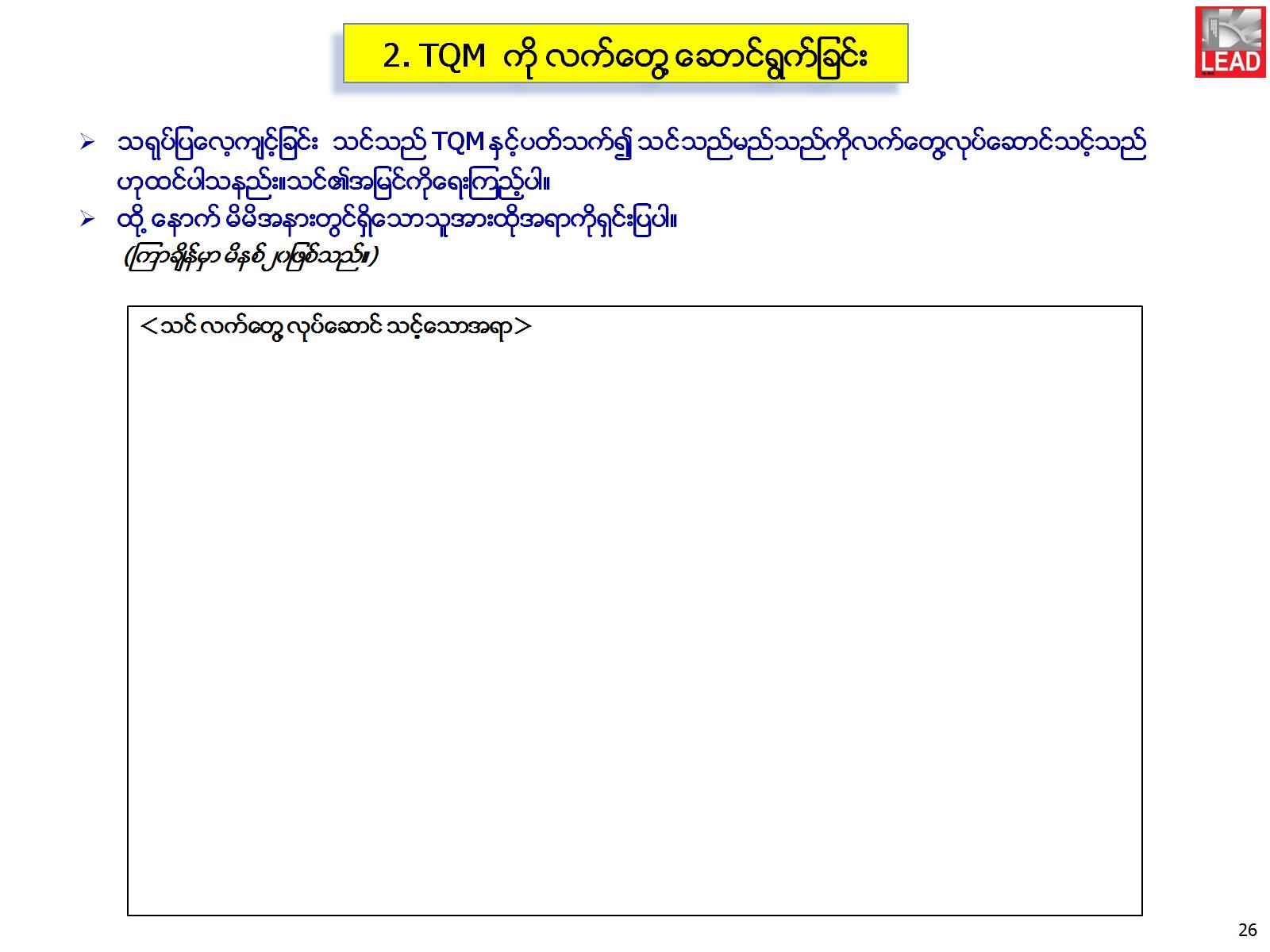 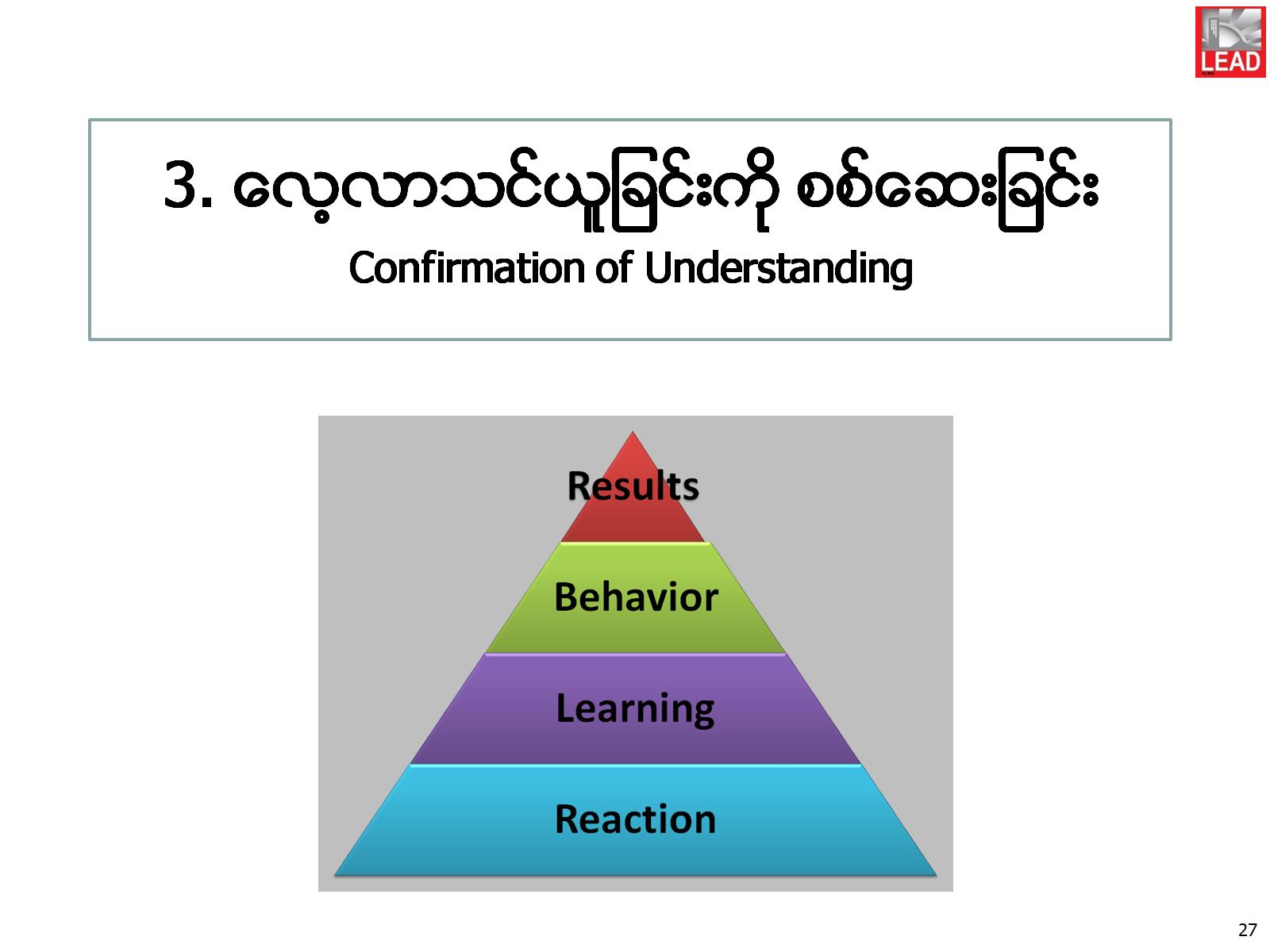 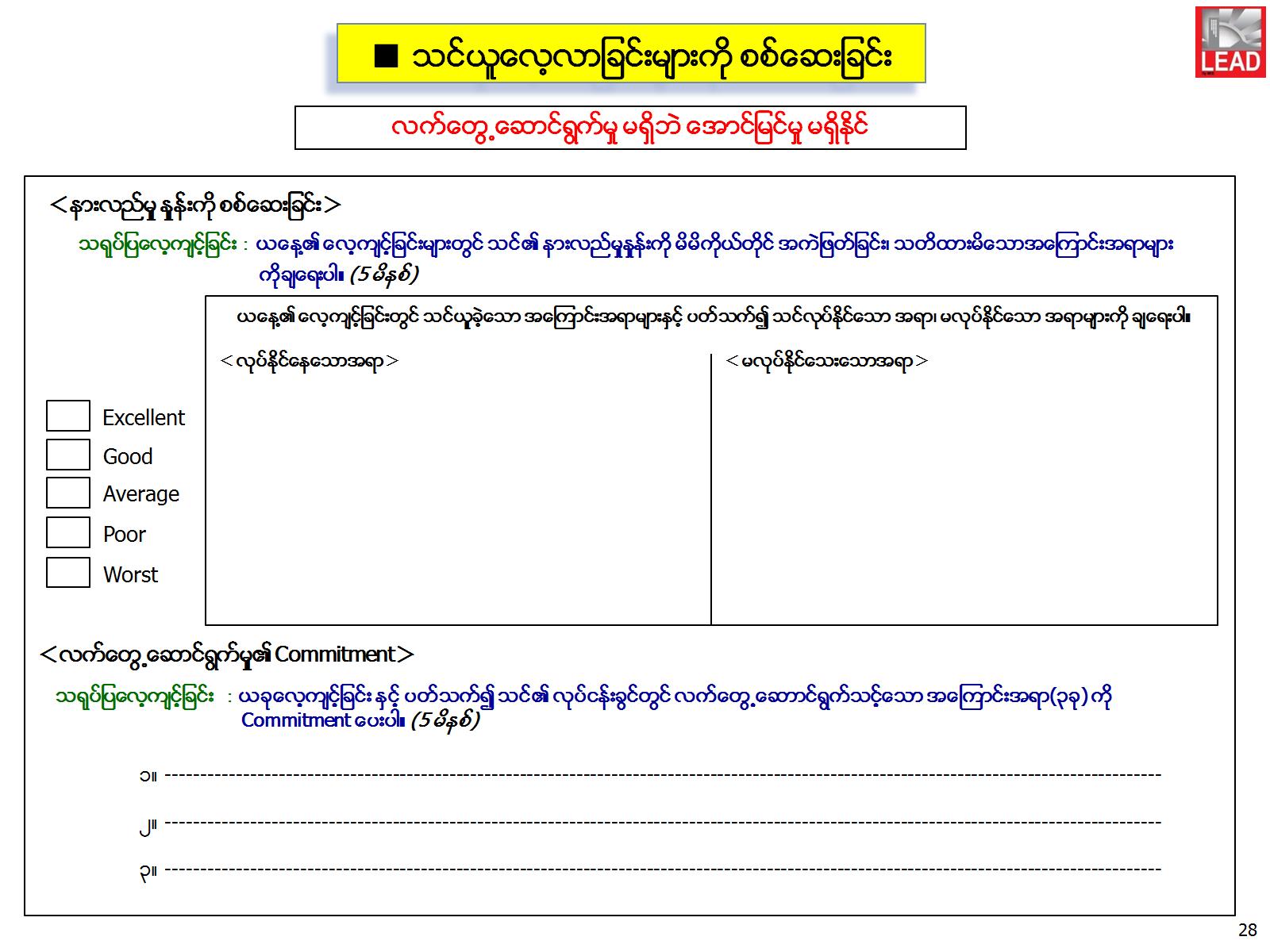 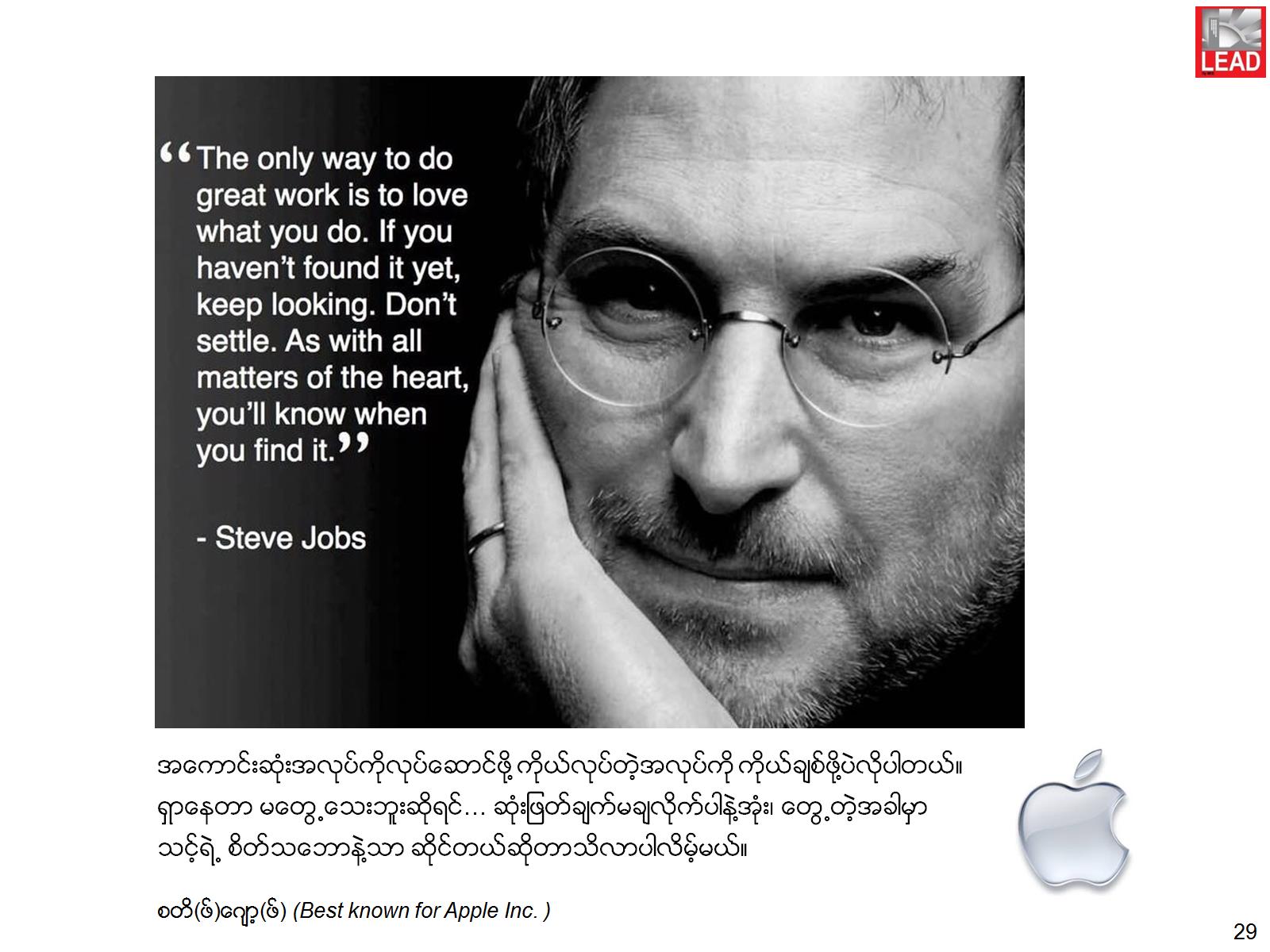 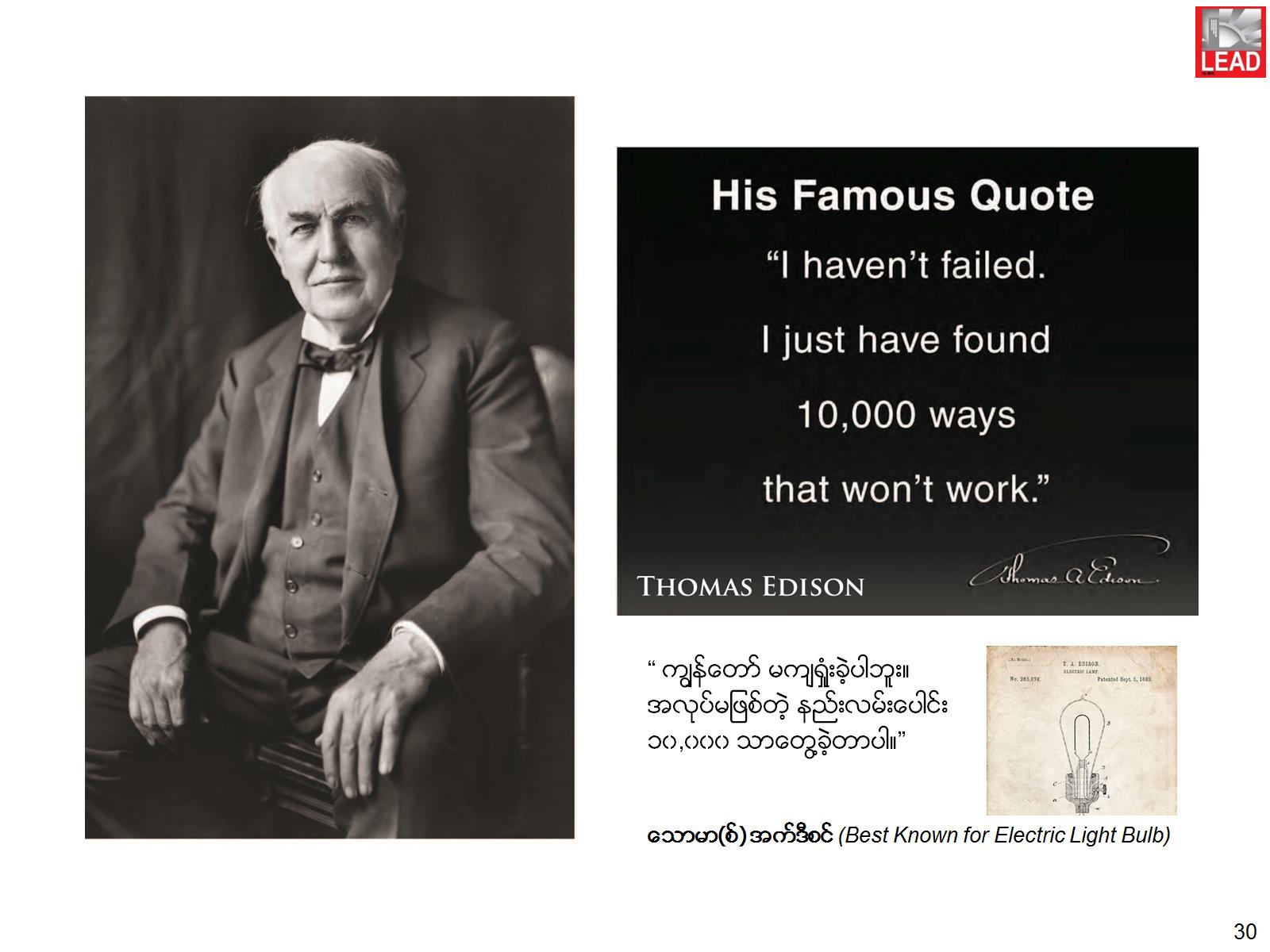 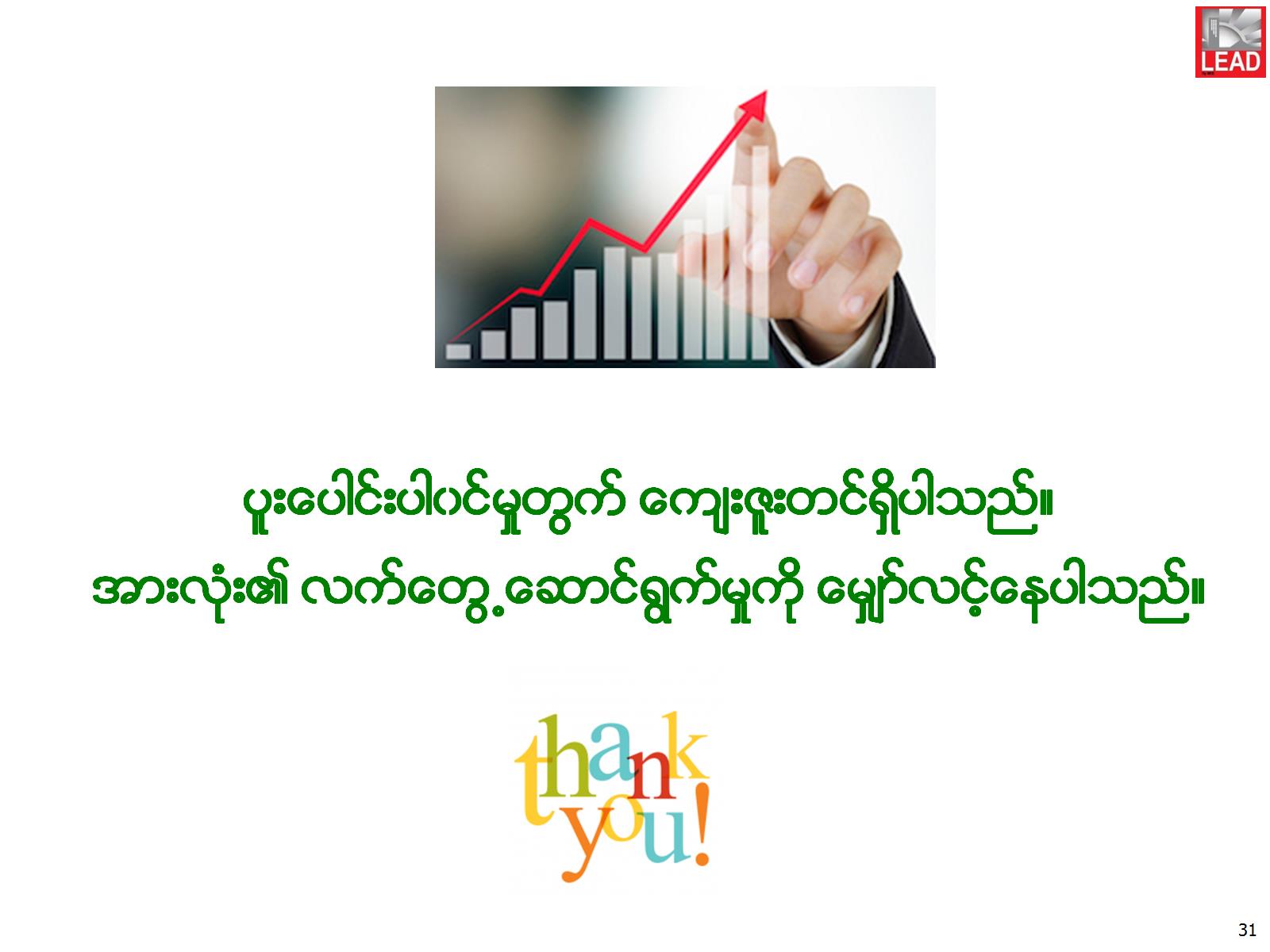